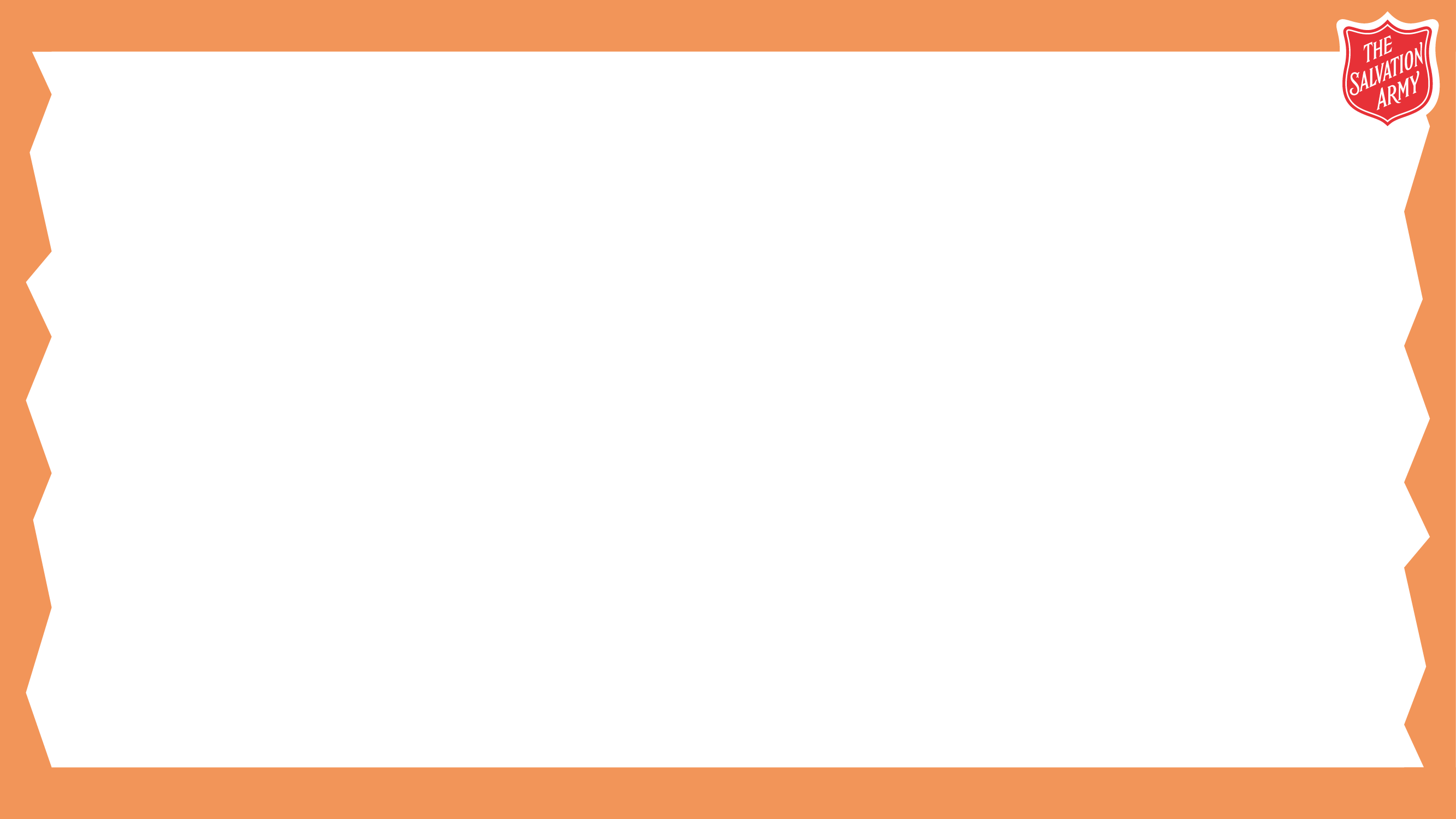 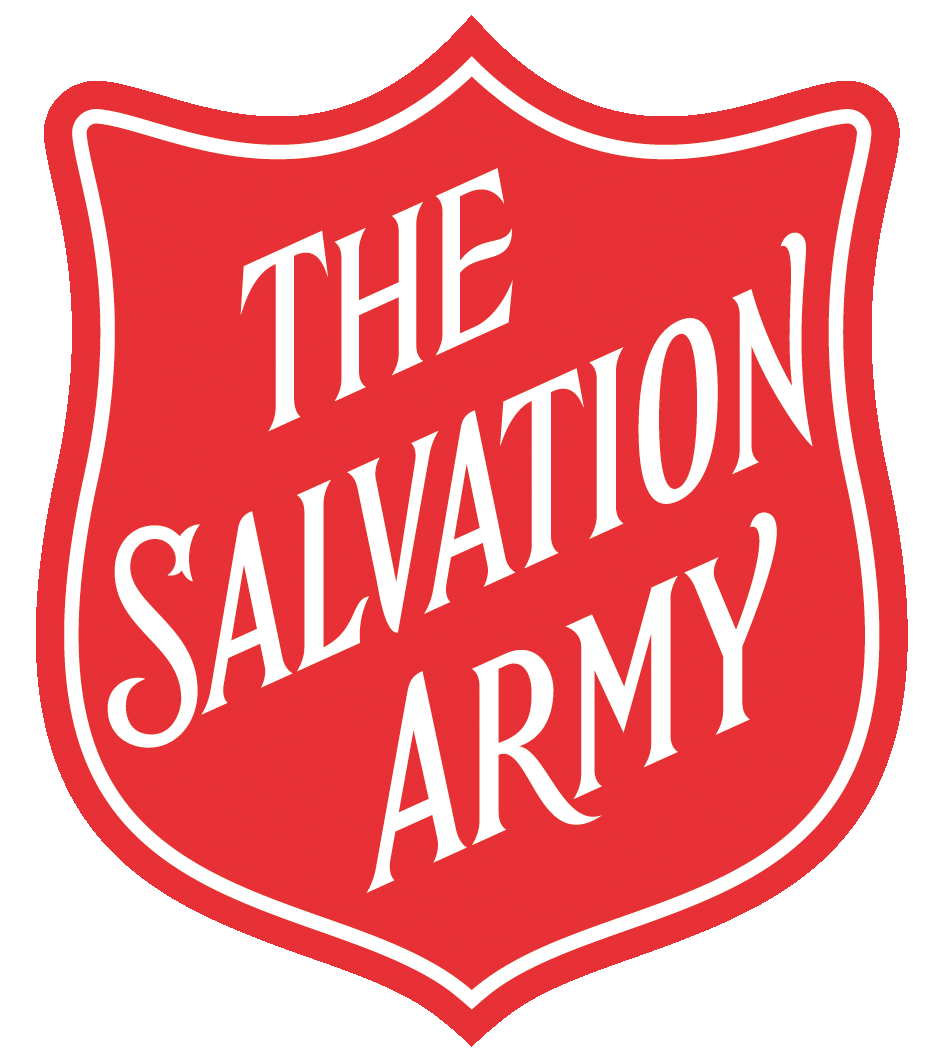 What does it mean to be a homeless person?
You have nowhere to sleep		
You live in a moveable structure but have no place to put it
You have a split household and the home is not available for the whole household
It is unreasonable to continue to live at home
You are at risk of violence from any person at home
You can’t secure entry to your accommodation
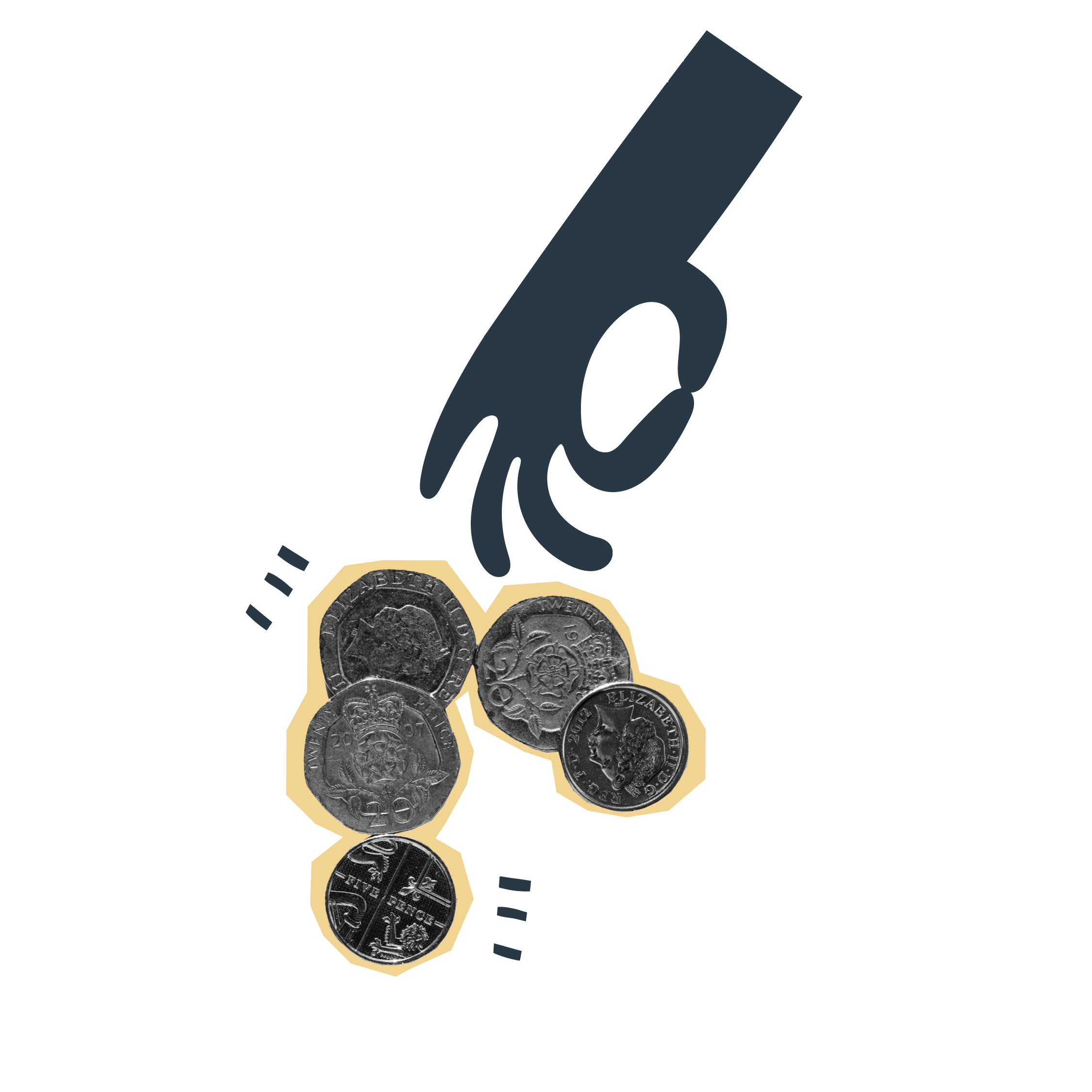 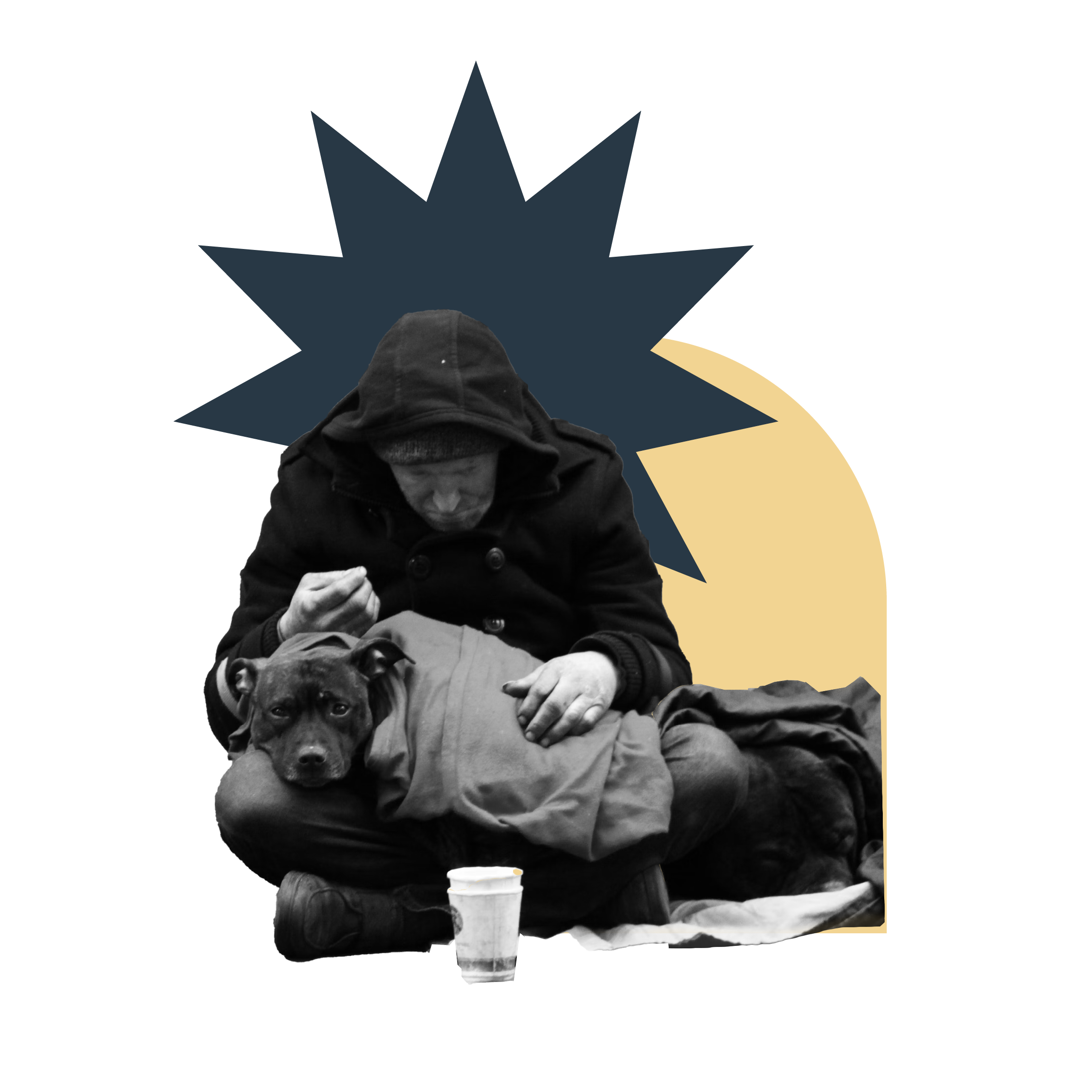 Homelessness: What is homelessness?
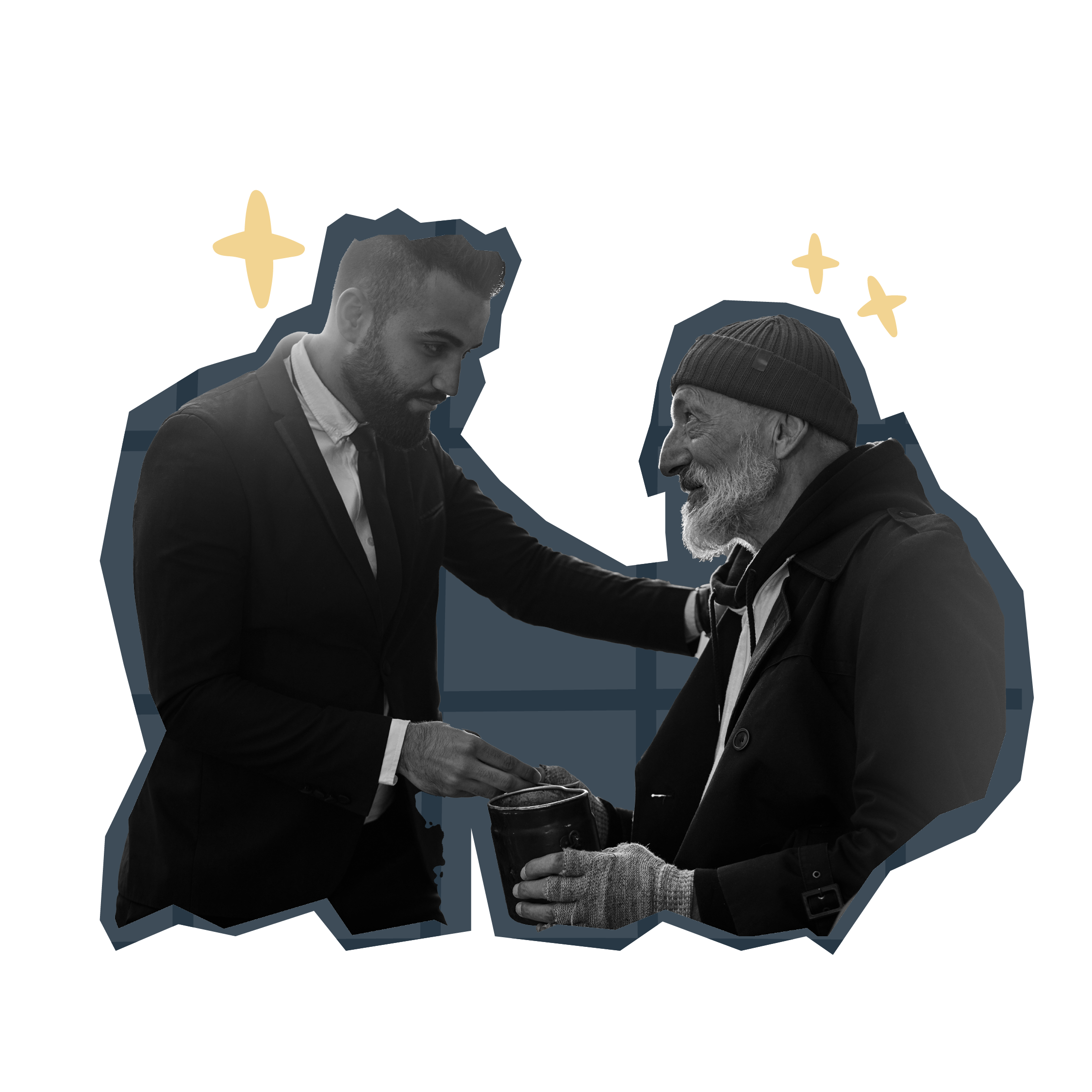 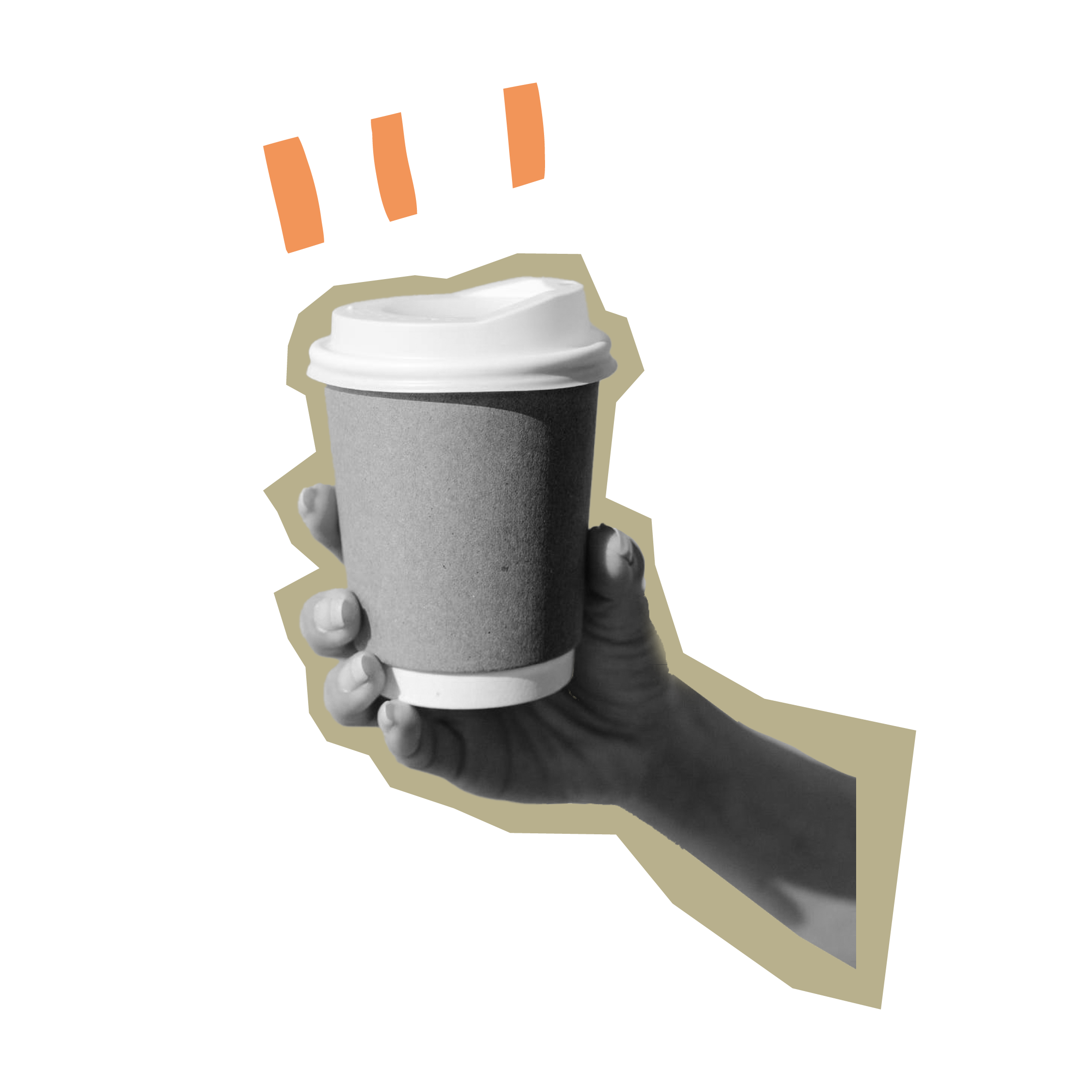 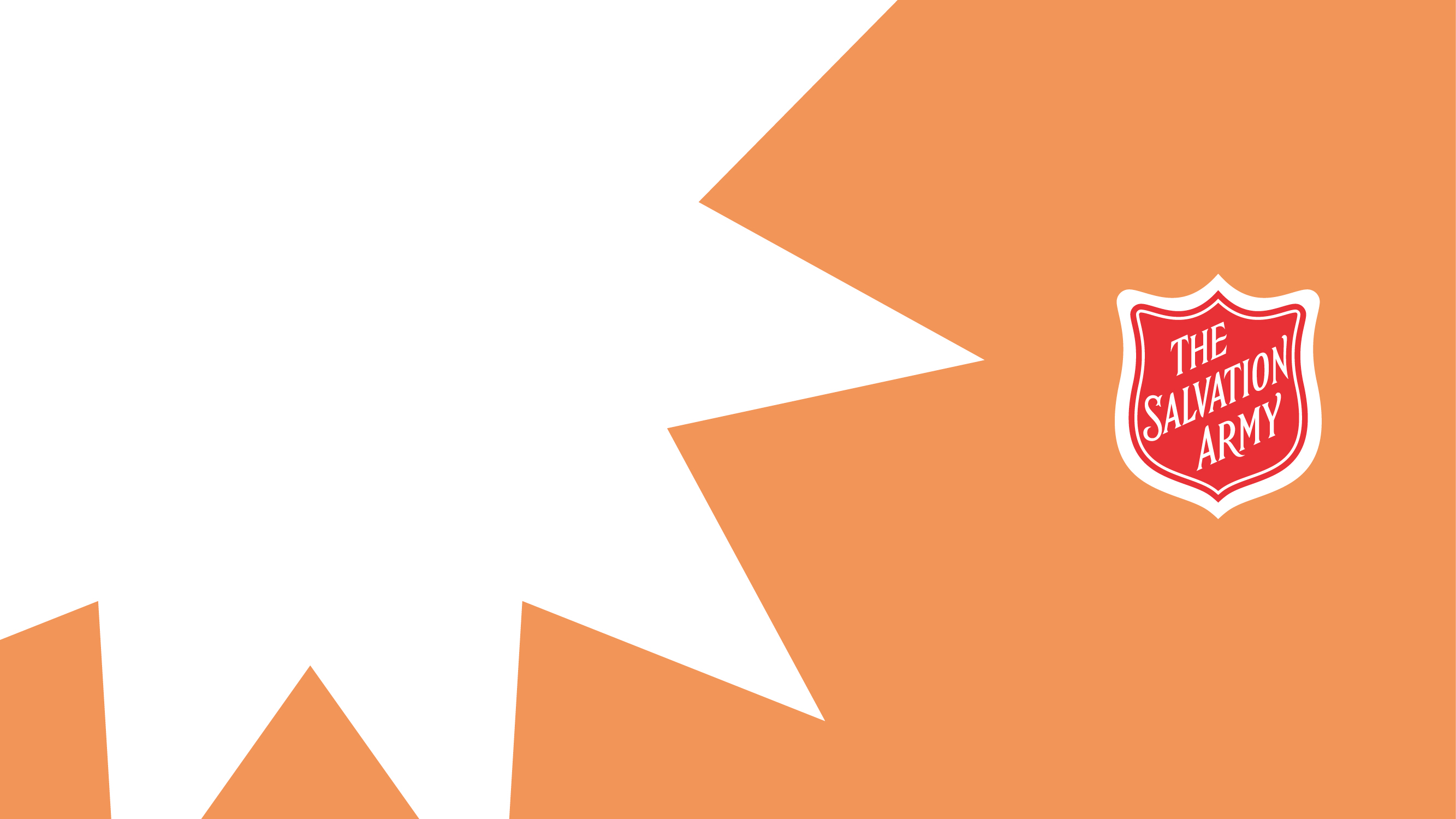 Homelessness
and 
The Salvation Army
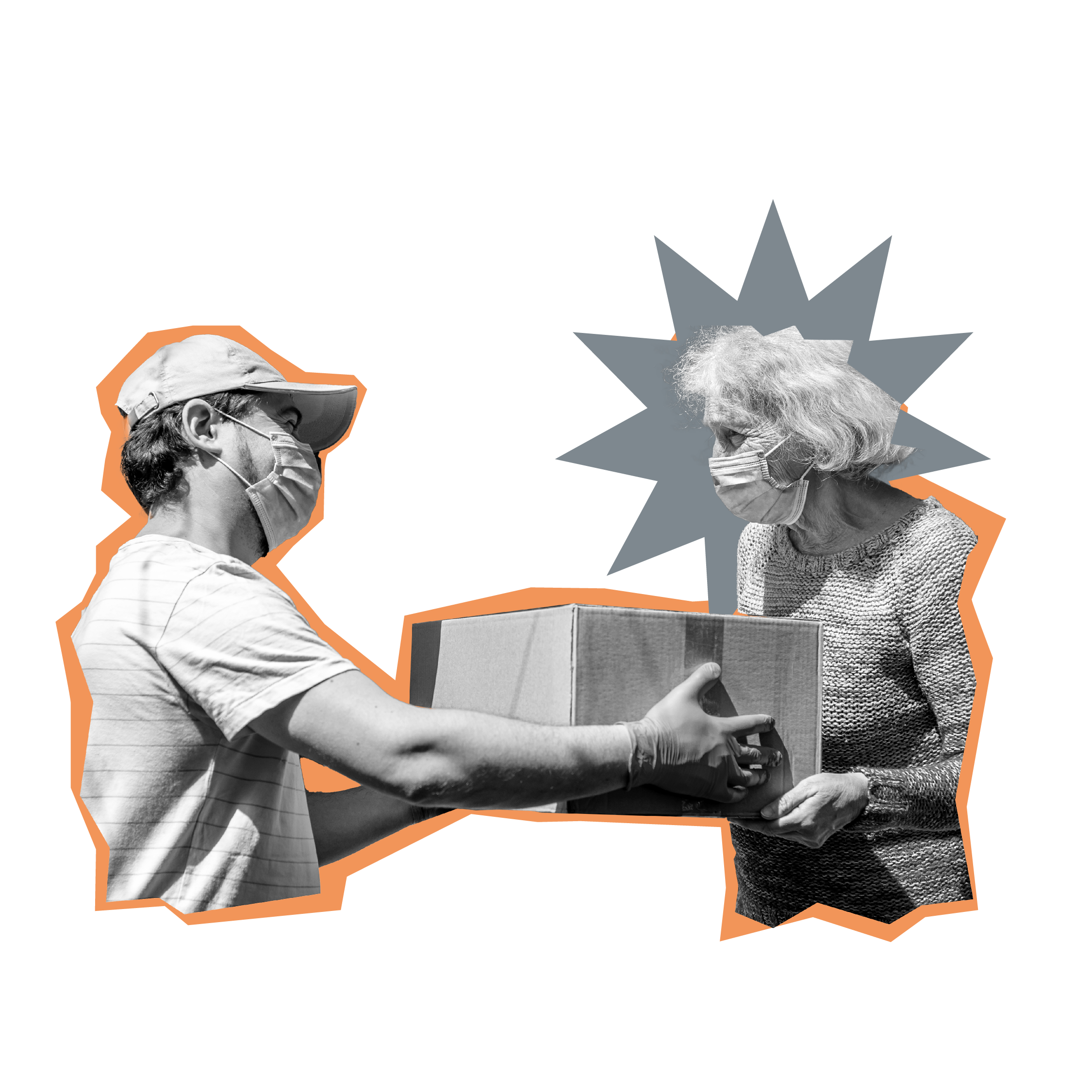 To explore what
        homelessness is 

To understand some of the ways The Salvation Army responds to homelessness
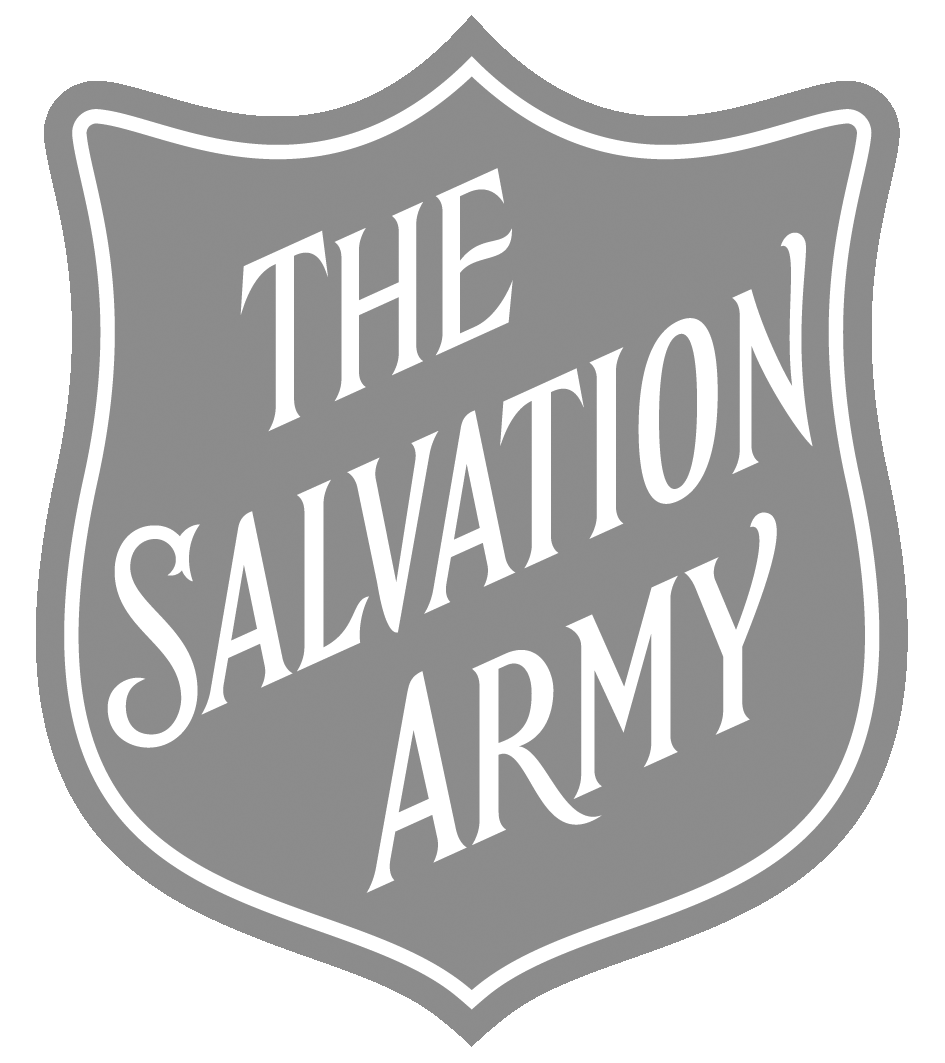 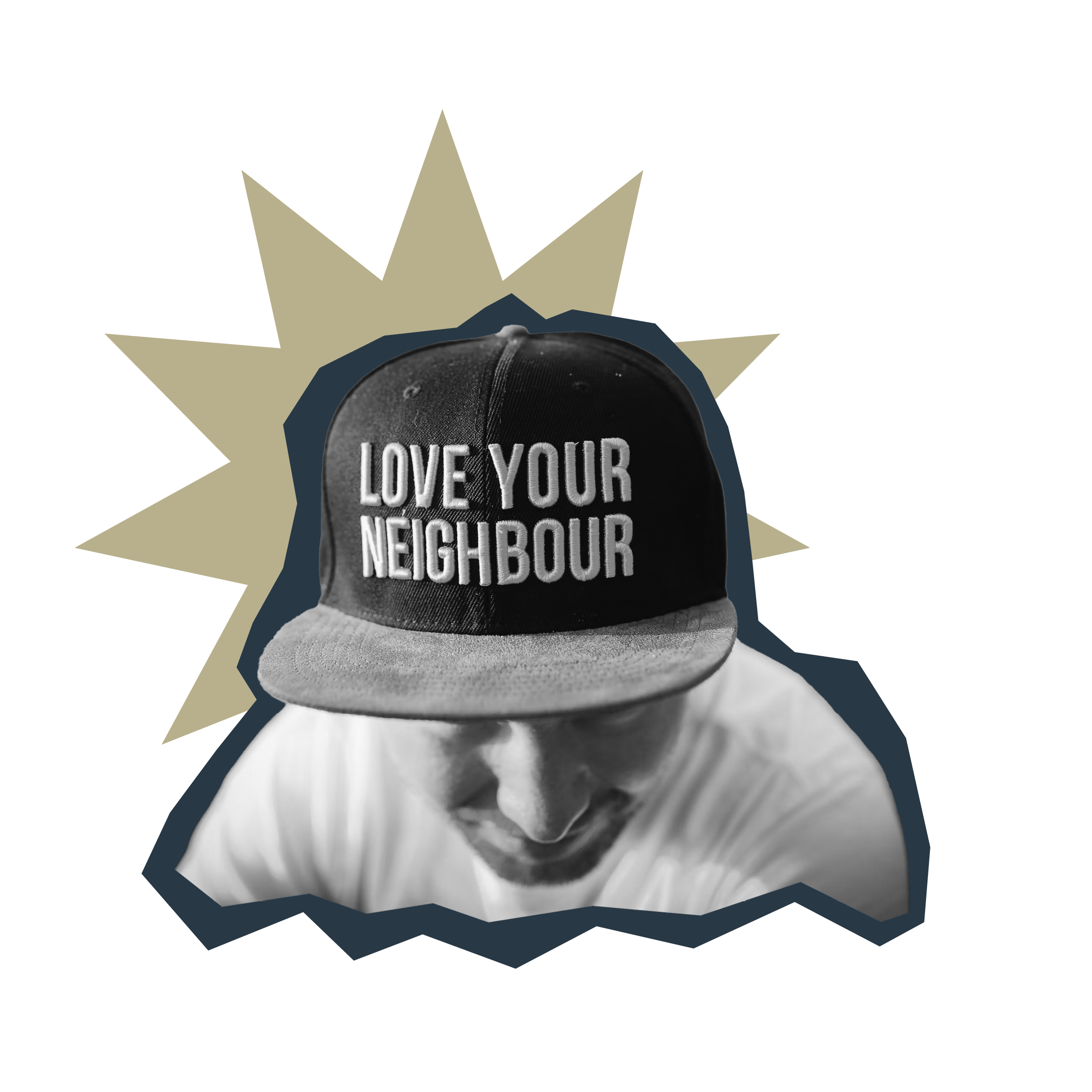 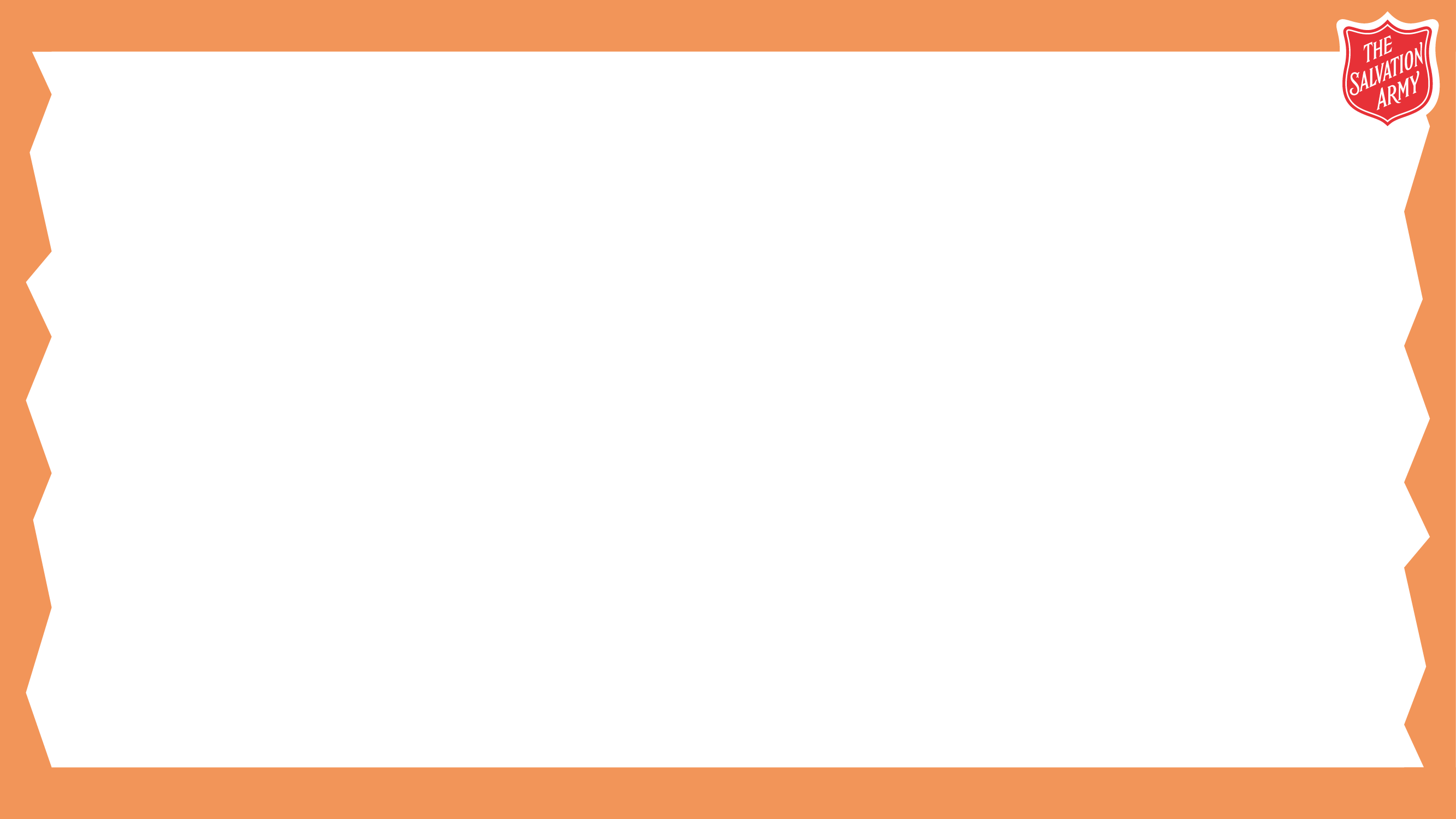 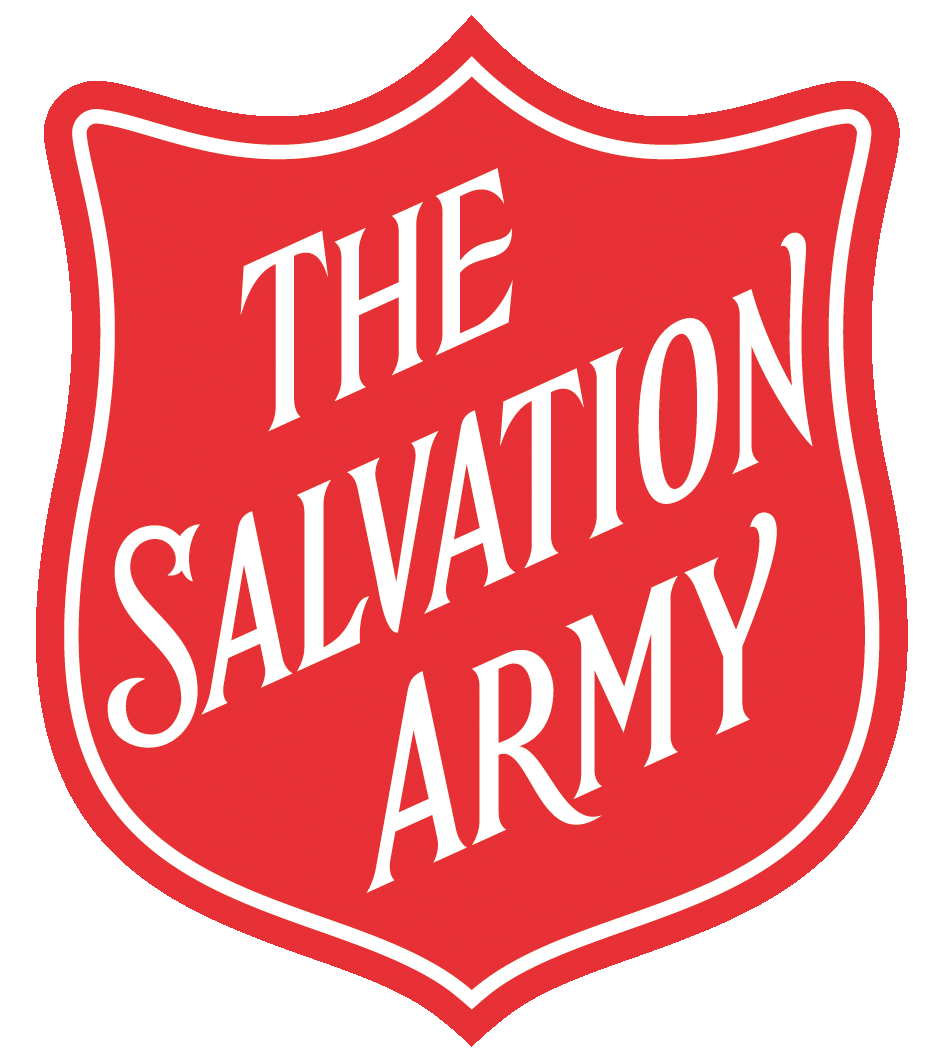 The Salvation Army
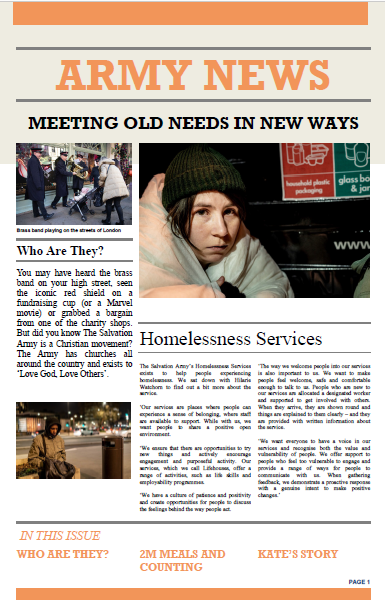 The first Salvation Army homeless shelter was set up in 1888.
It was a Christian response to abject poverty.  

‘​We are still driven by the 
same mission and values 
of The Salvation Army 
which enable us to see everyone 
as a child of God.’
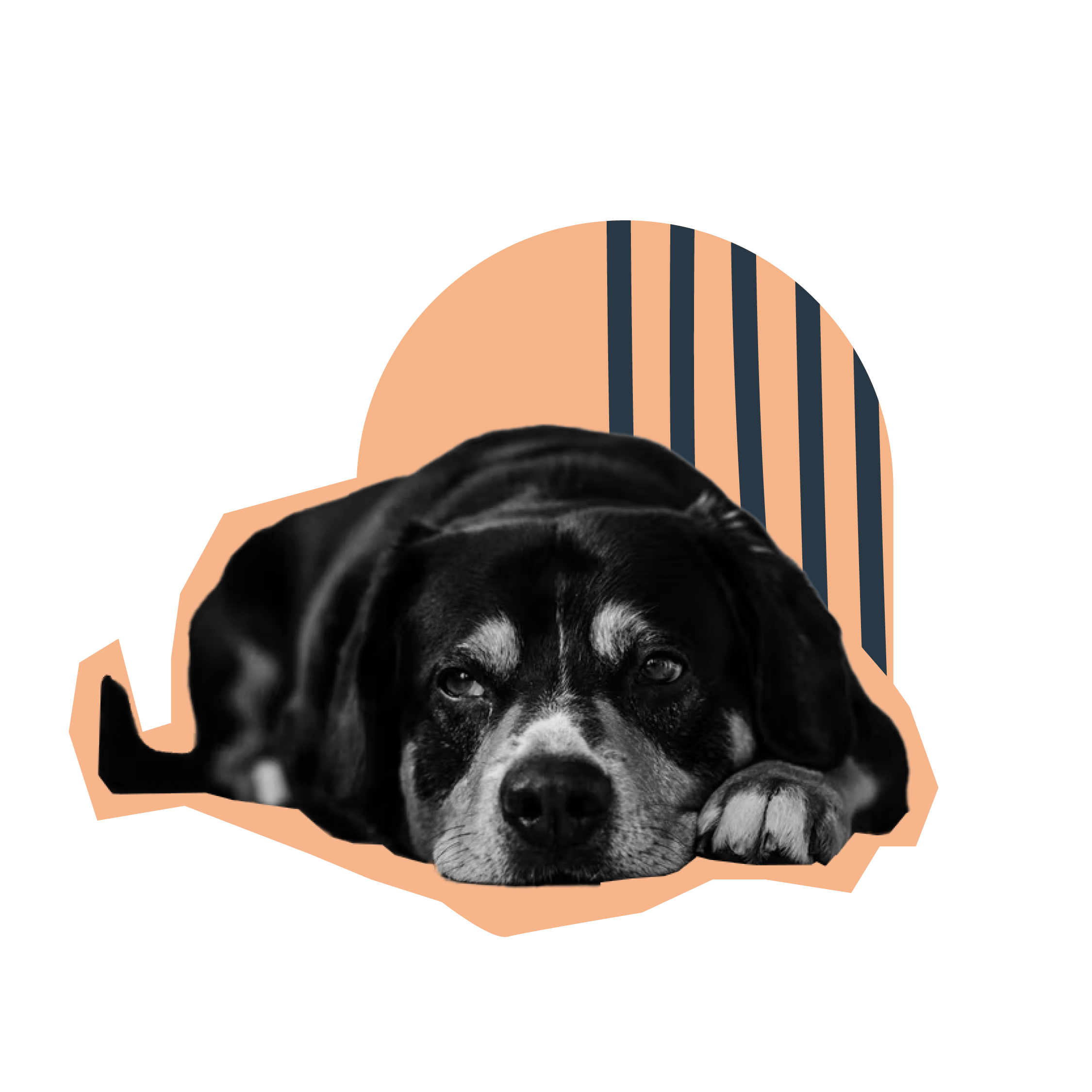 Homelessness: The Salvation Army
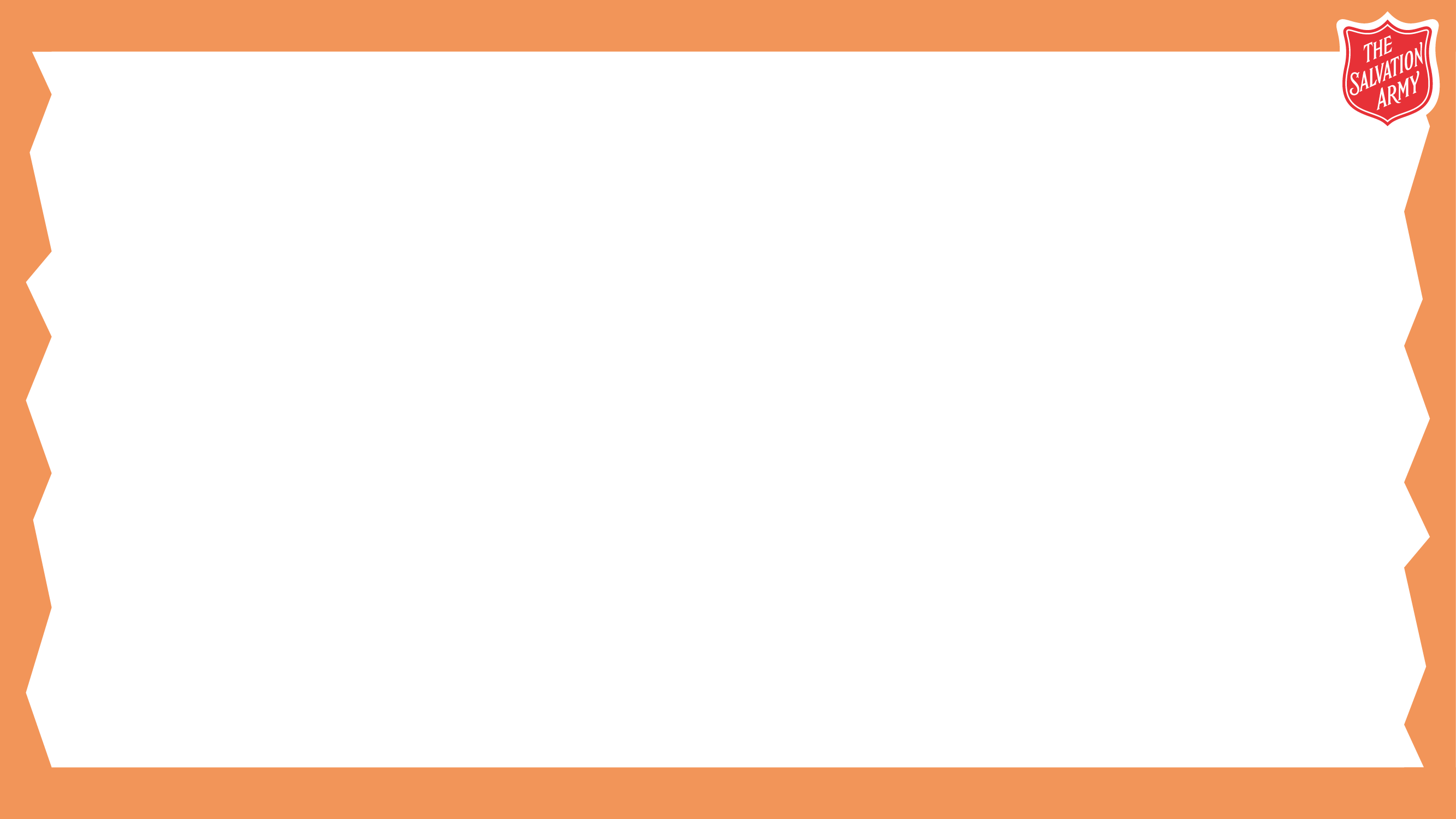 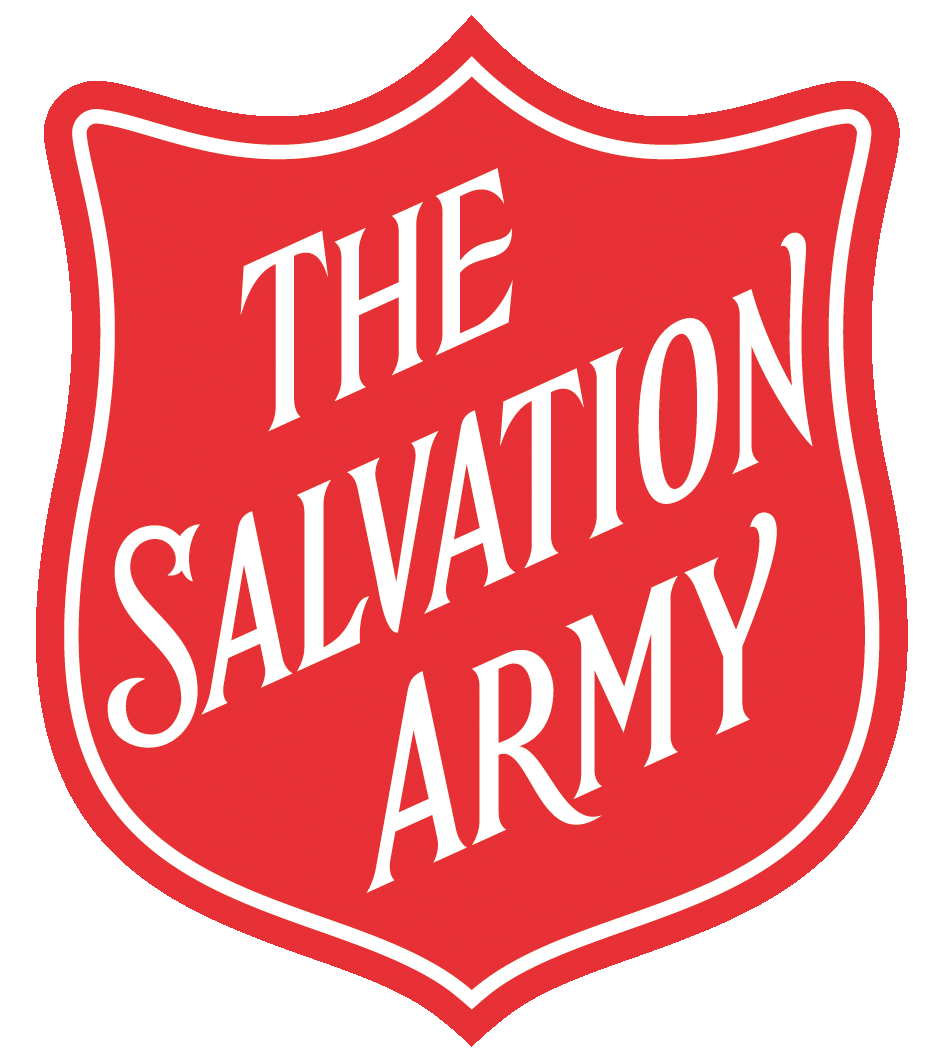 Homelessness Services
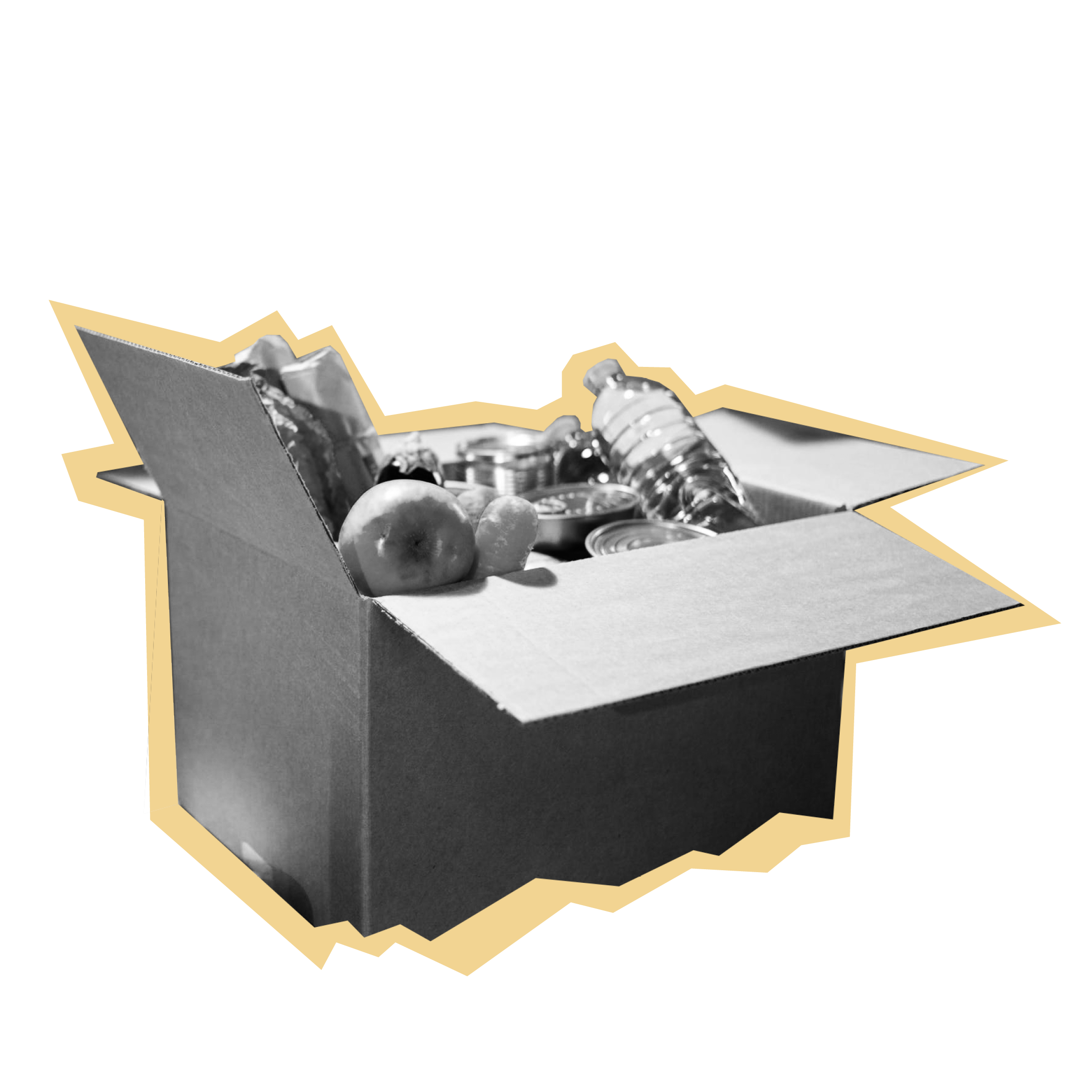 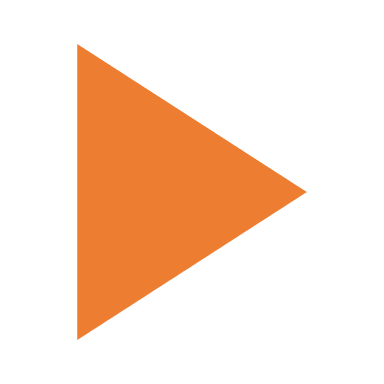 Homelessness: Homelessness Services
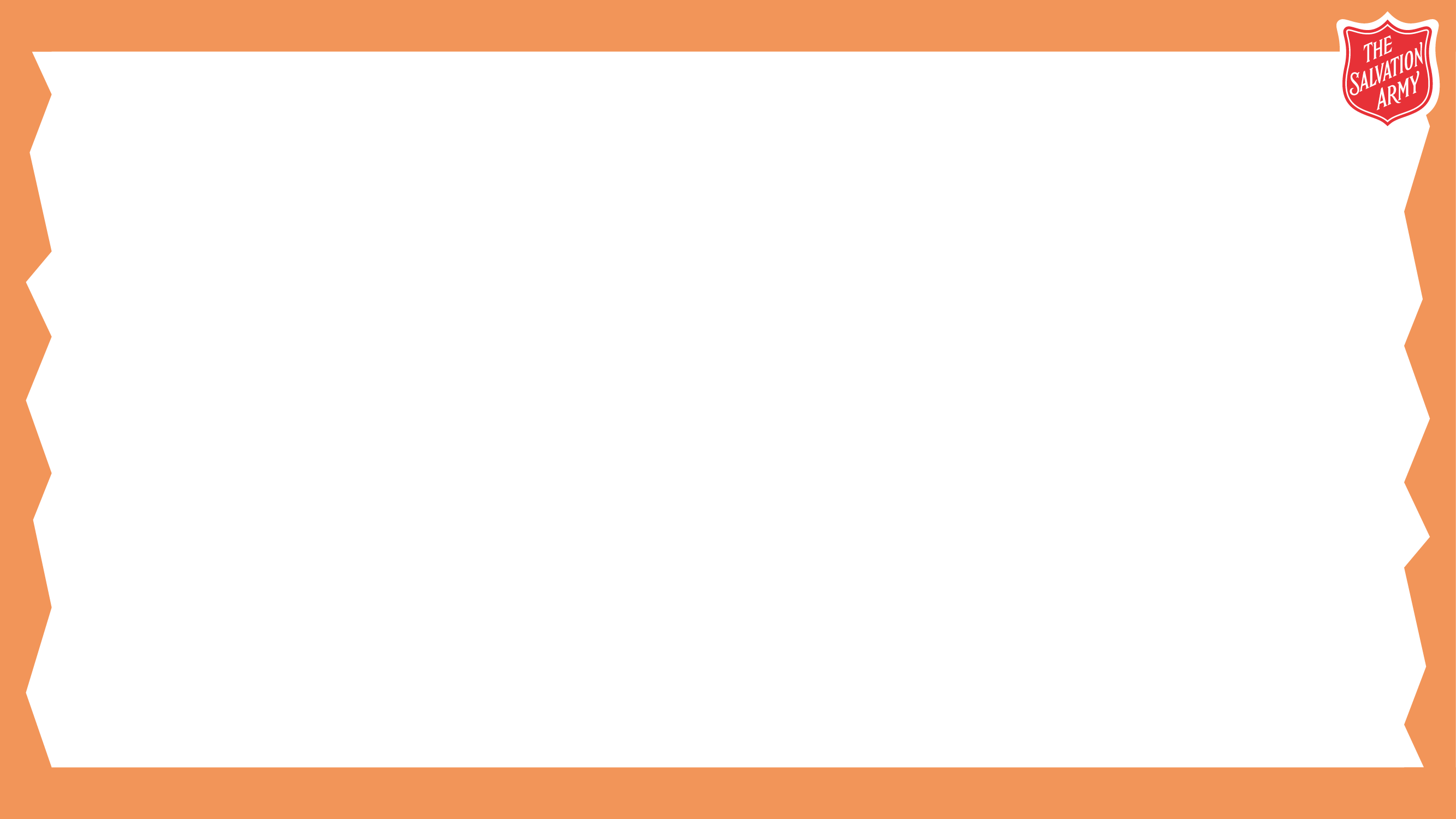 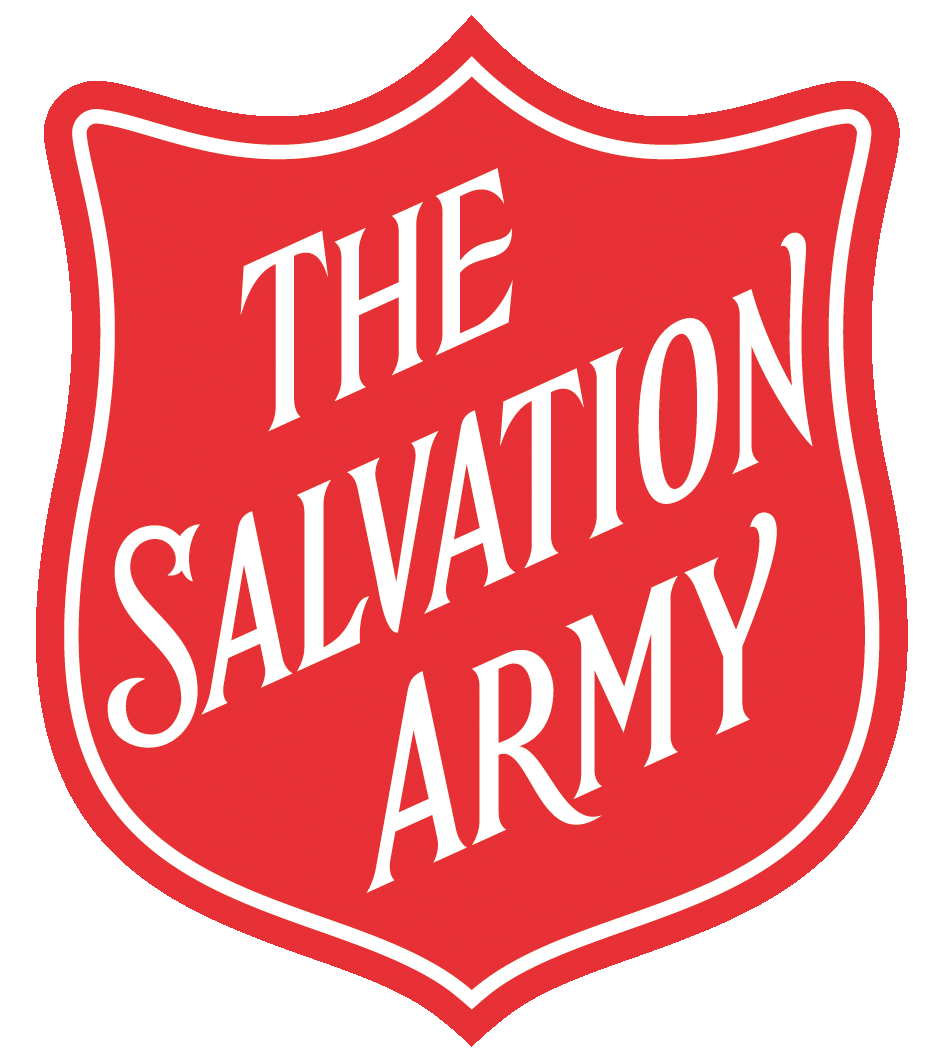 What’s your opinion?
‘The majority of our Lifehouses* 
offer a chaplaincy service’
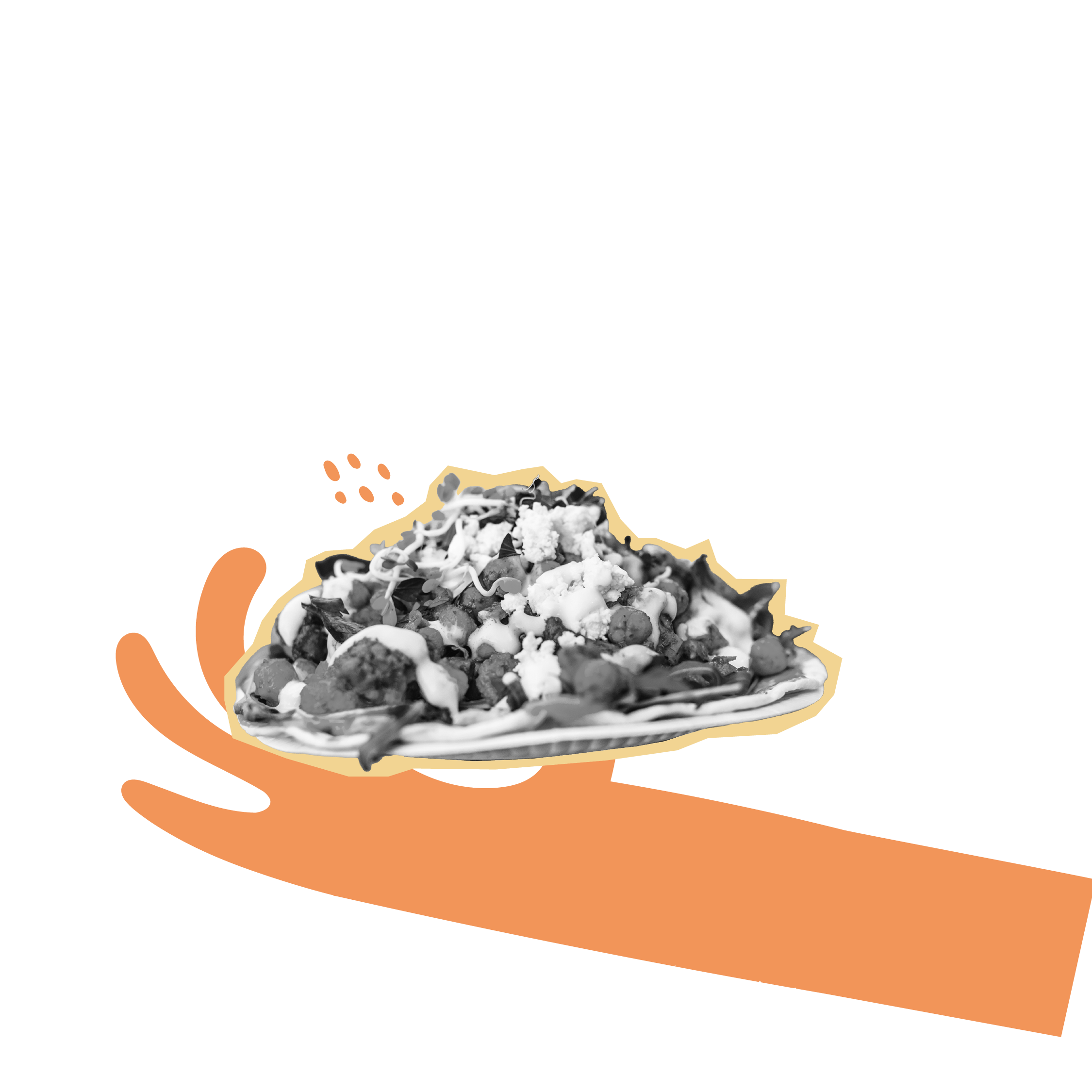 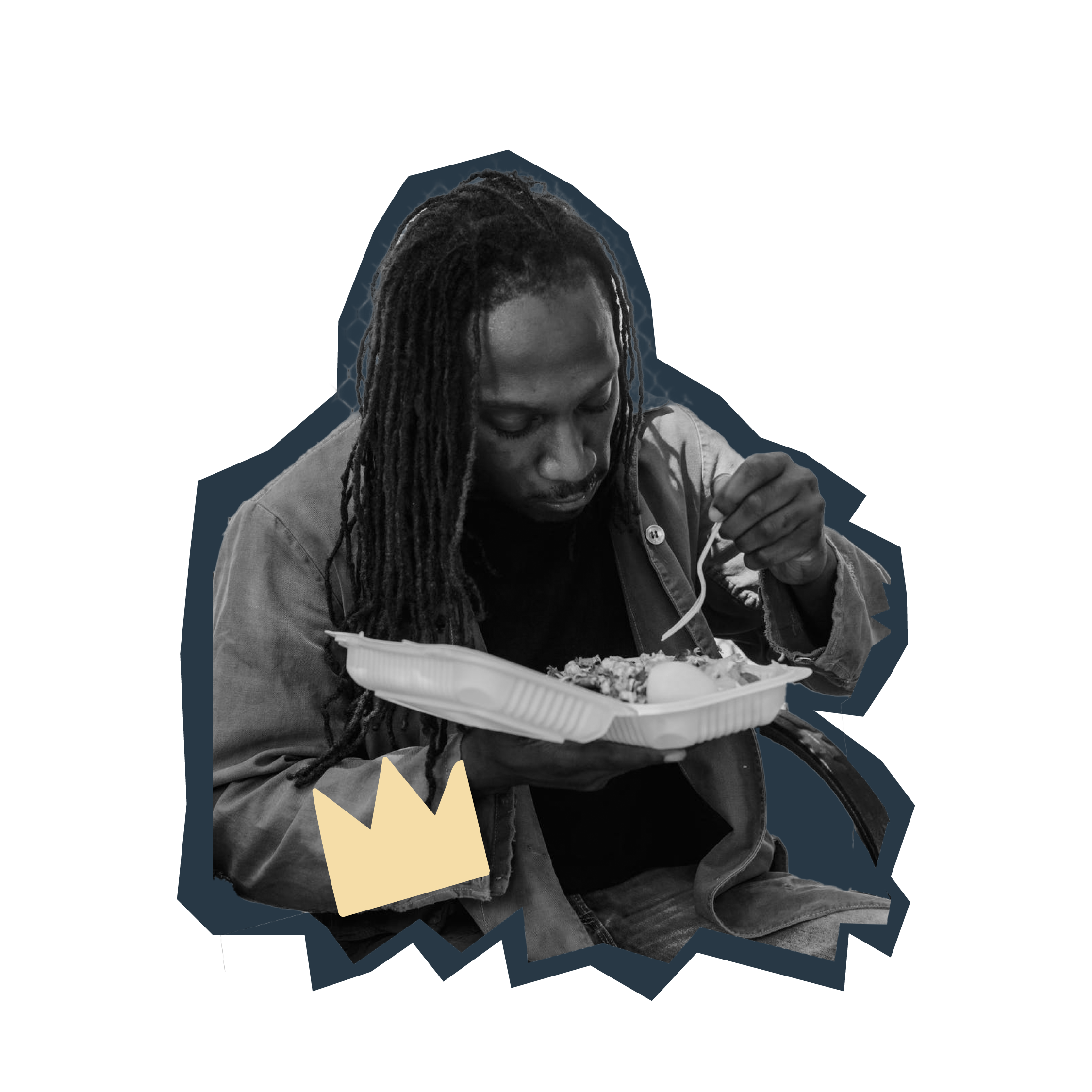 *The Salvation Army’s Lifehouses: 
more than just a place to stay and survive, they are a place to grow and thrive.
Homelessness: Opinion slide
[Speaker Notes: Ask students to write/speak in pairs a short explanation of their opinion]
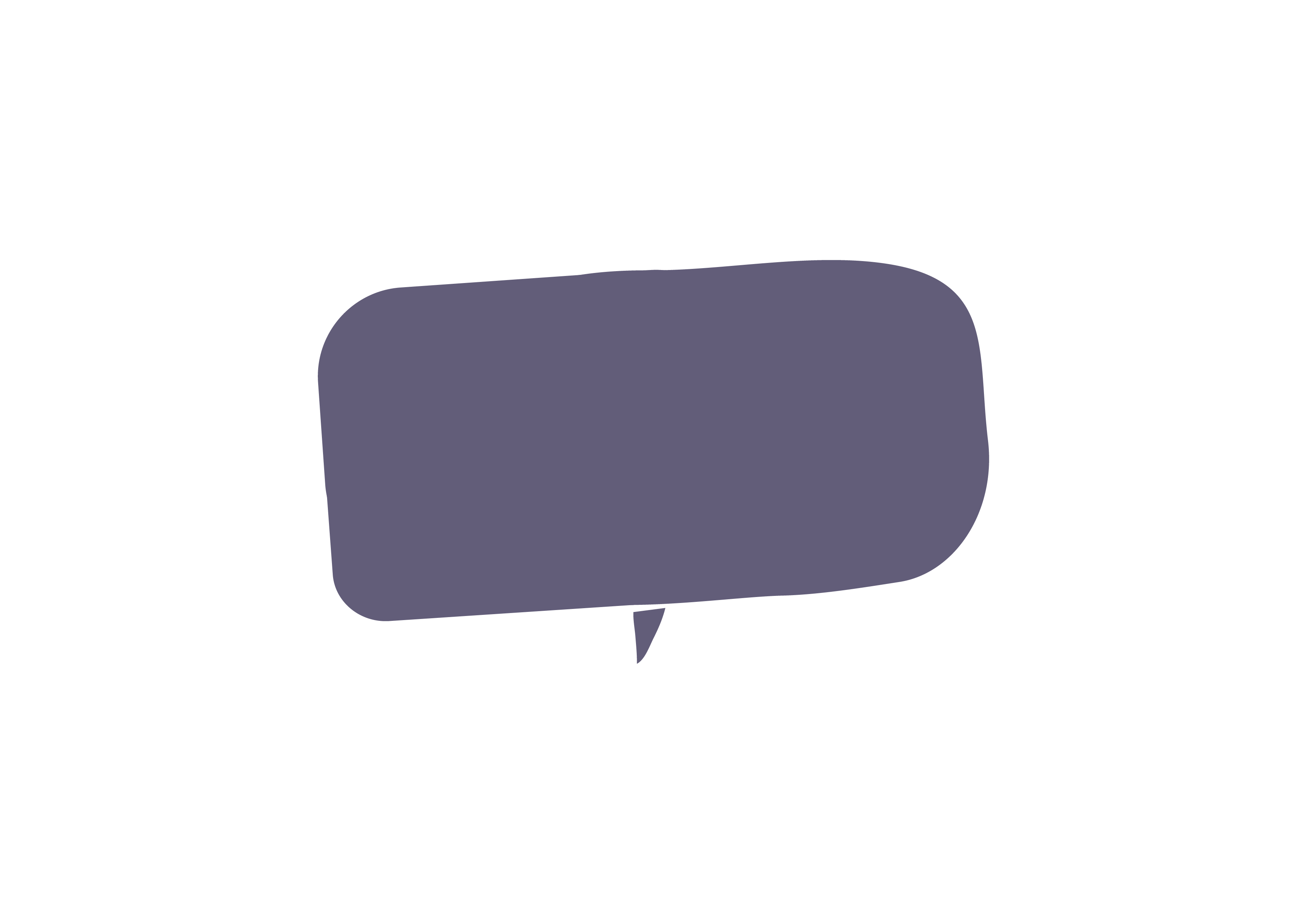 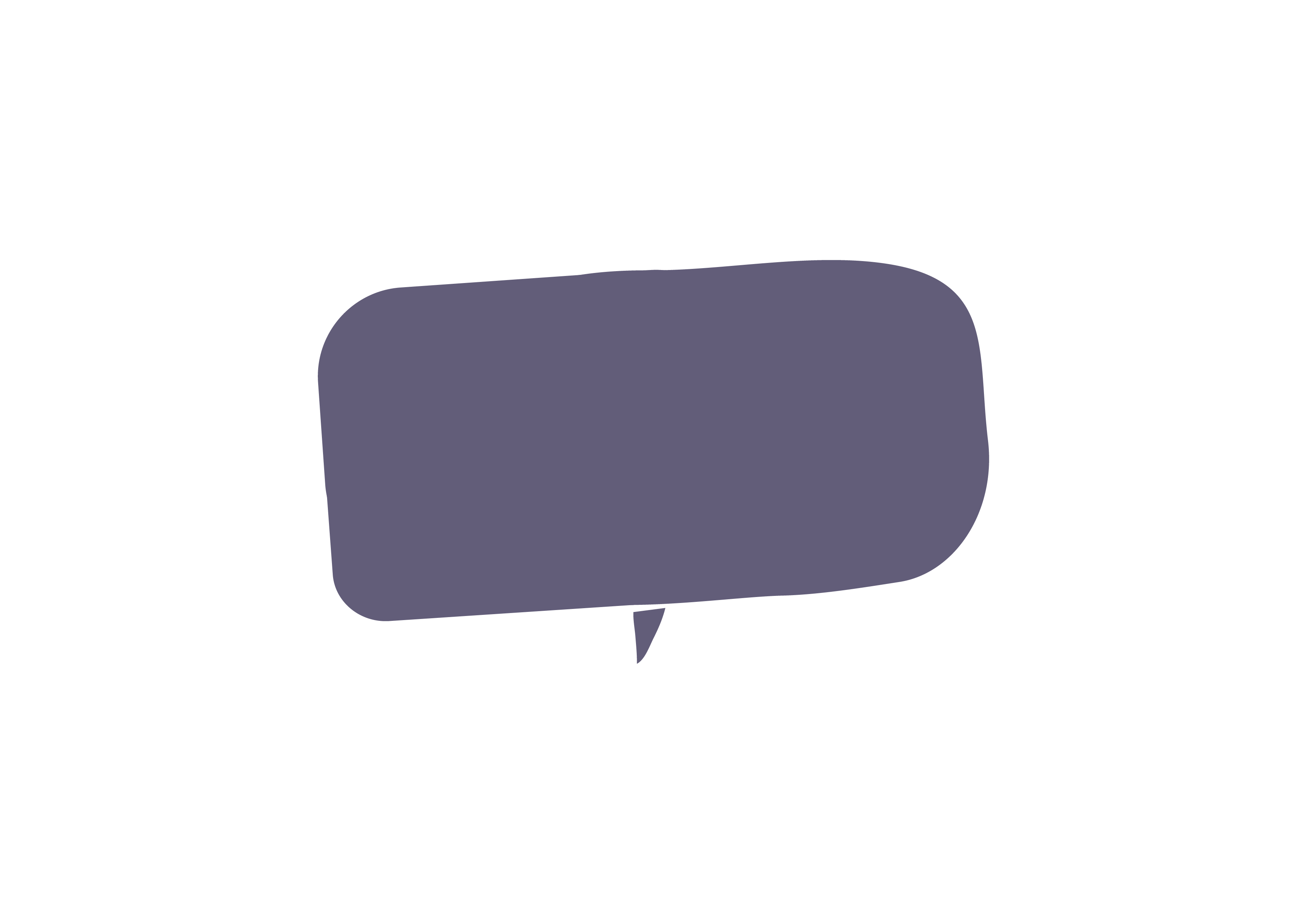 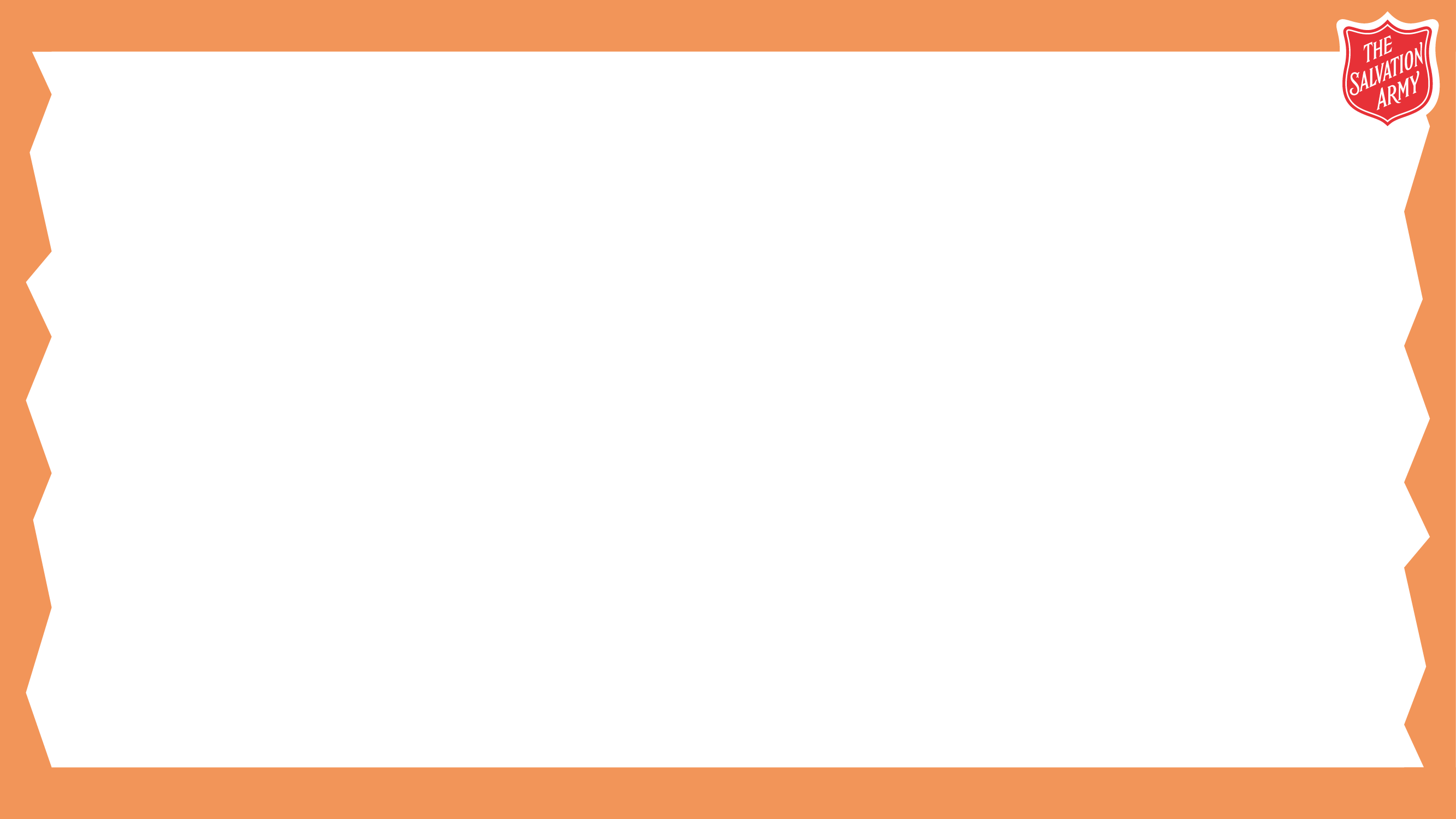 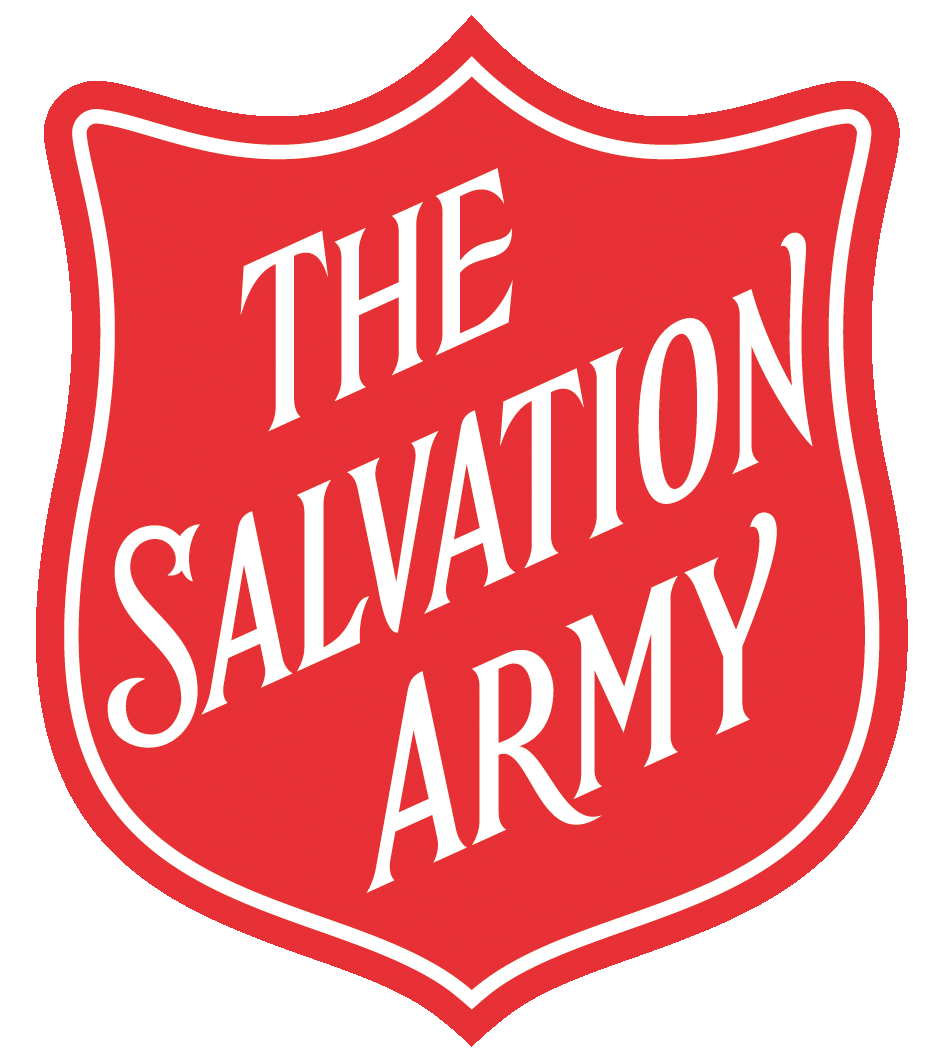 "Homelessness could happen to anyone."
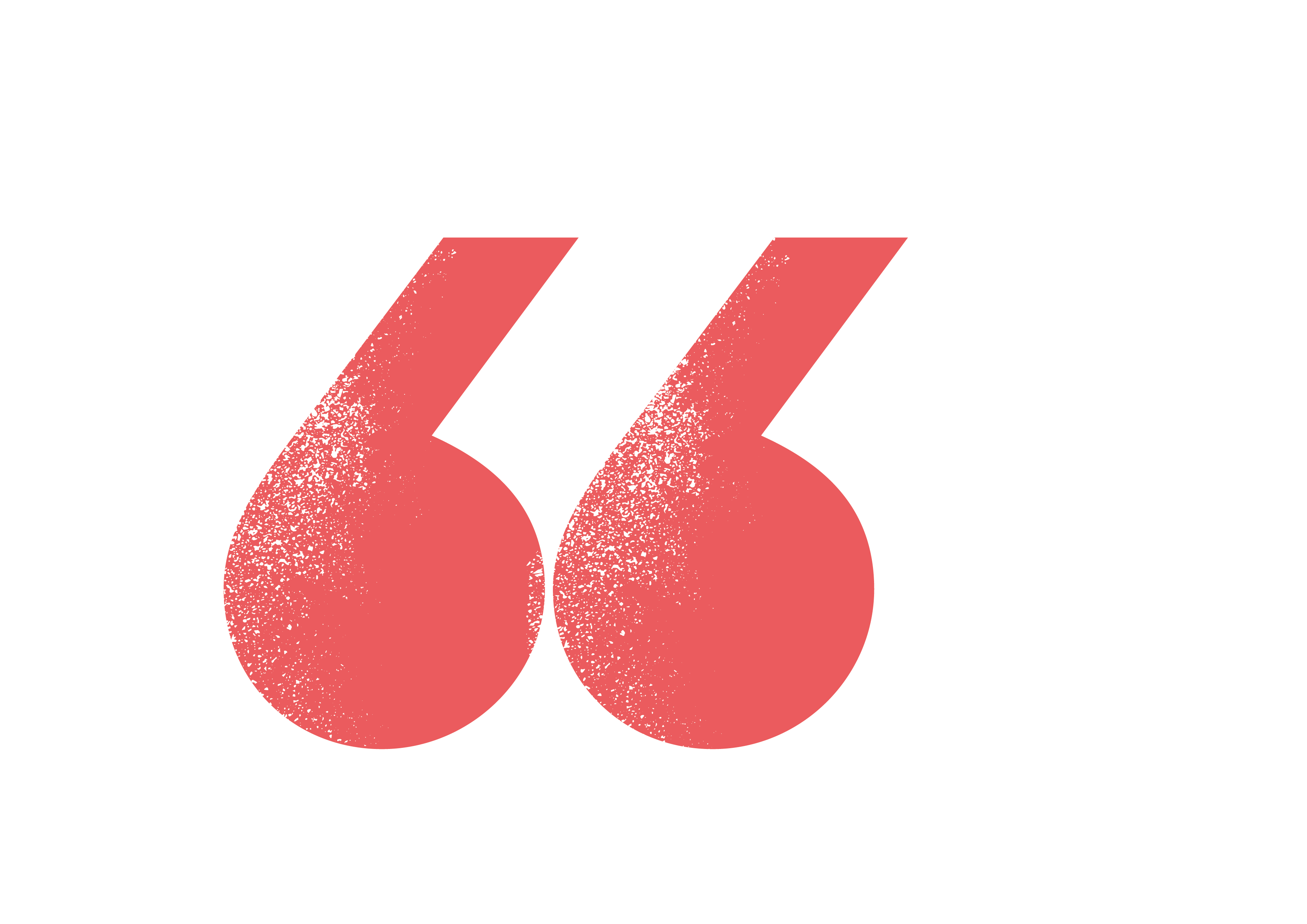 It’s the governments’ job to help homeless people, not mine.
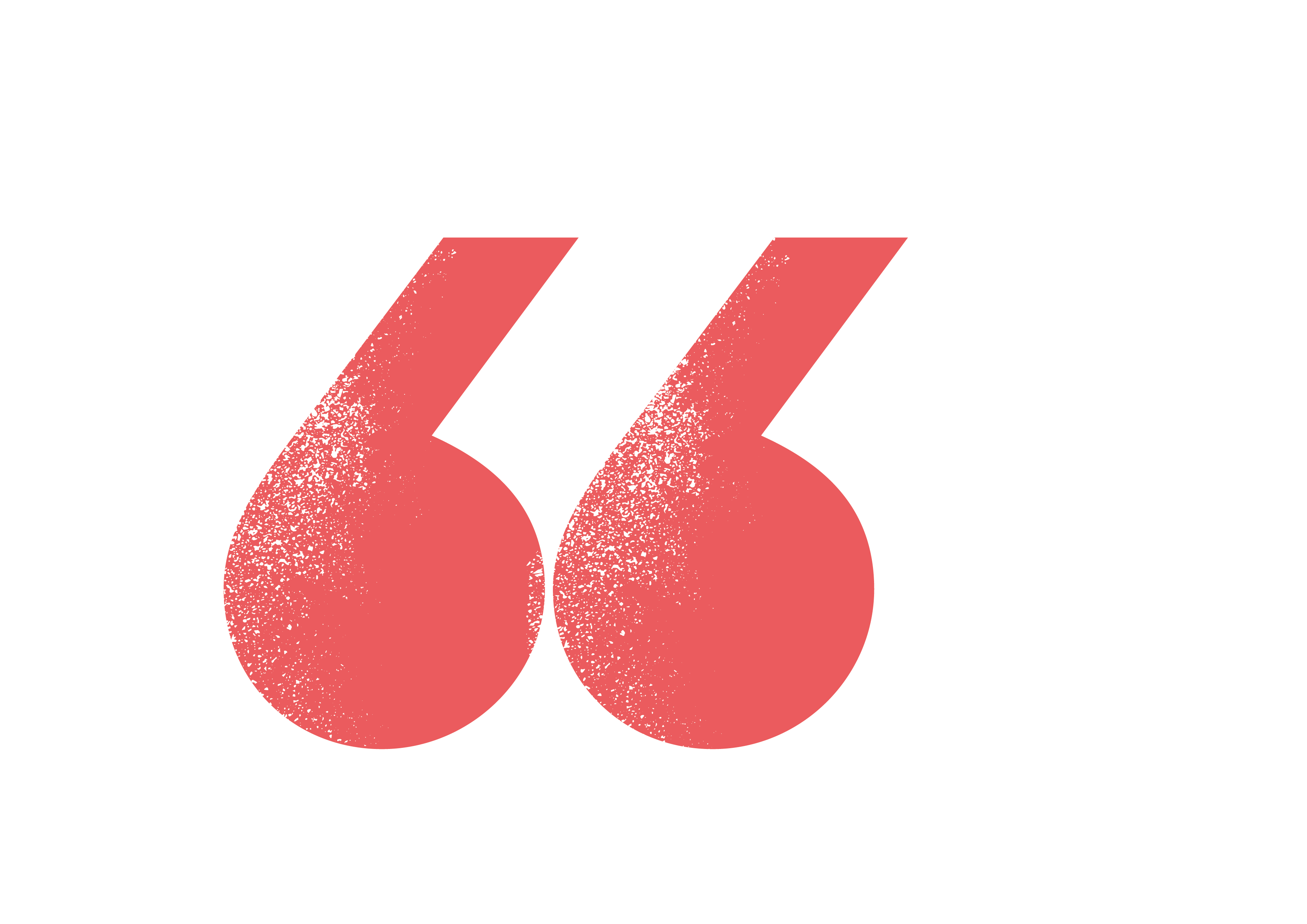 "I could never become homeless."
People who are homeless are vulnerable and need protecting.
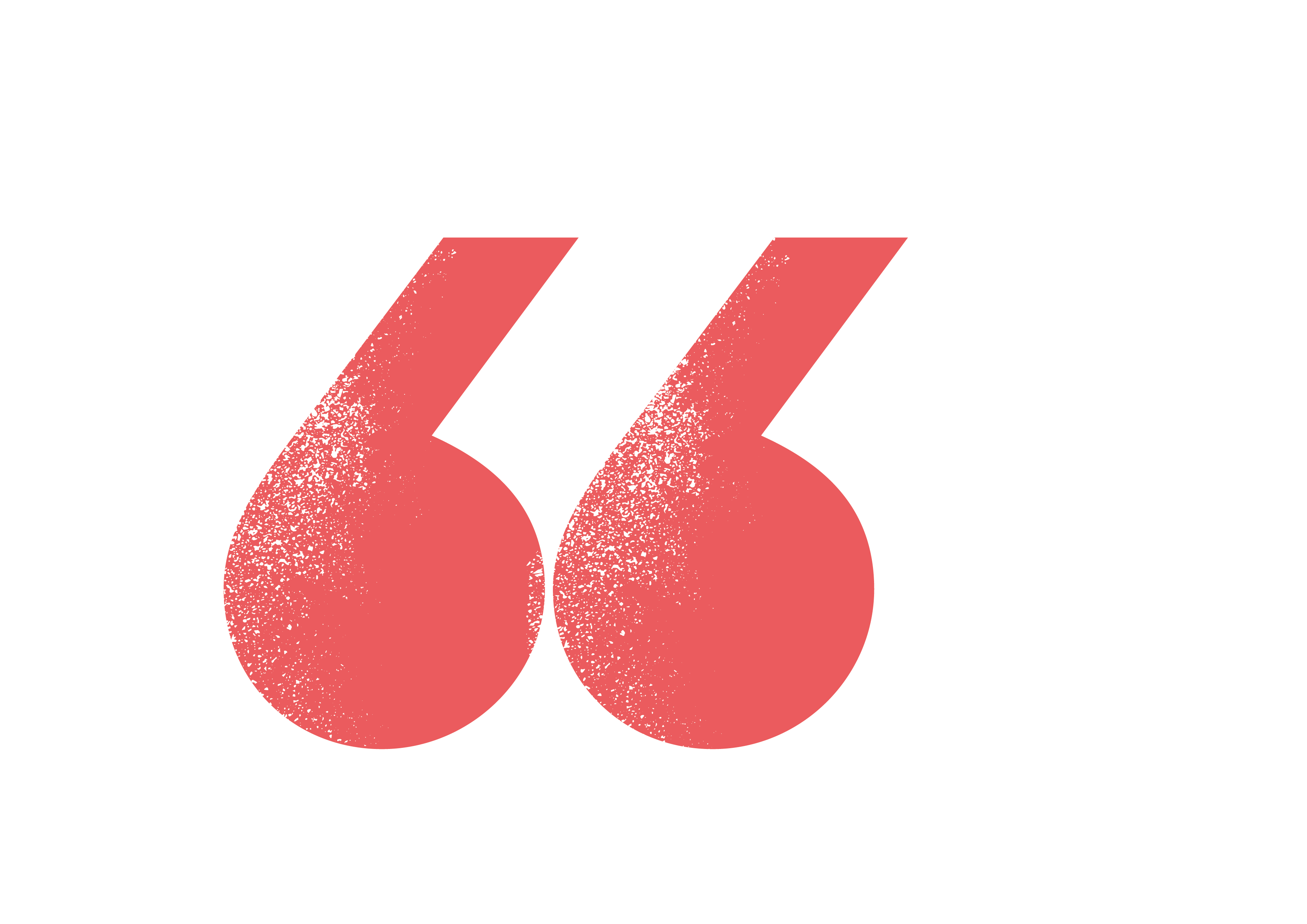 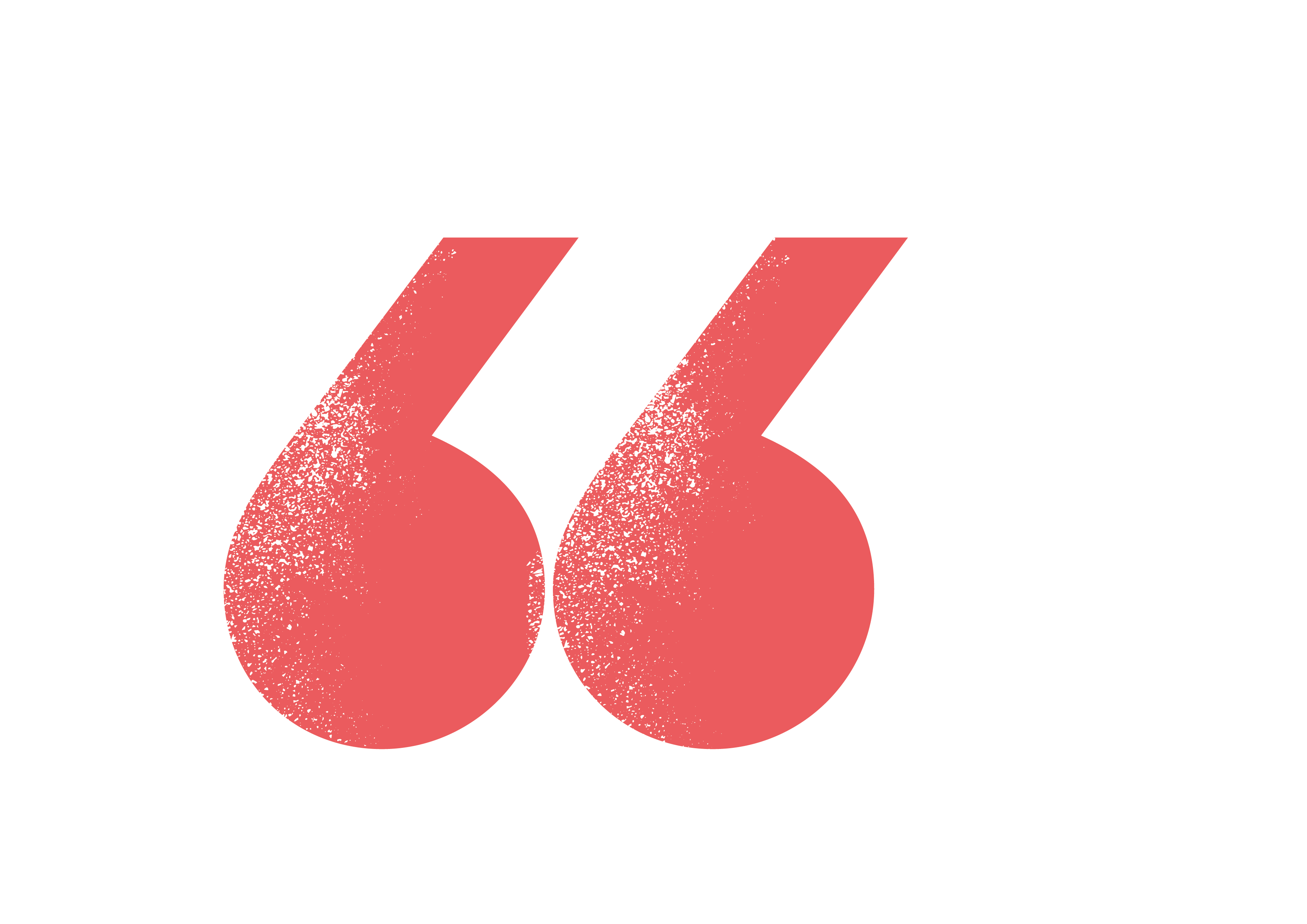 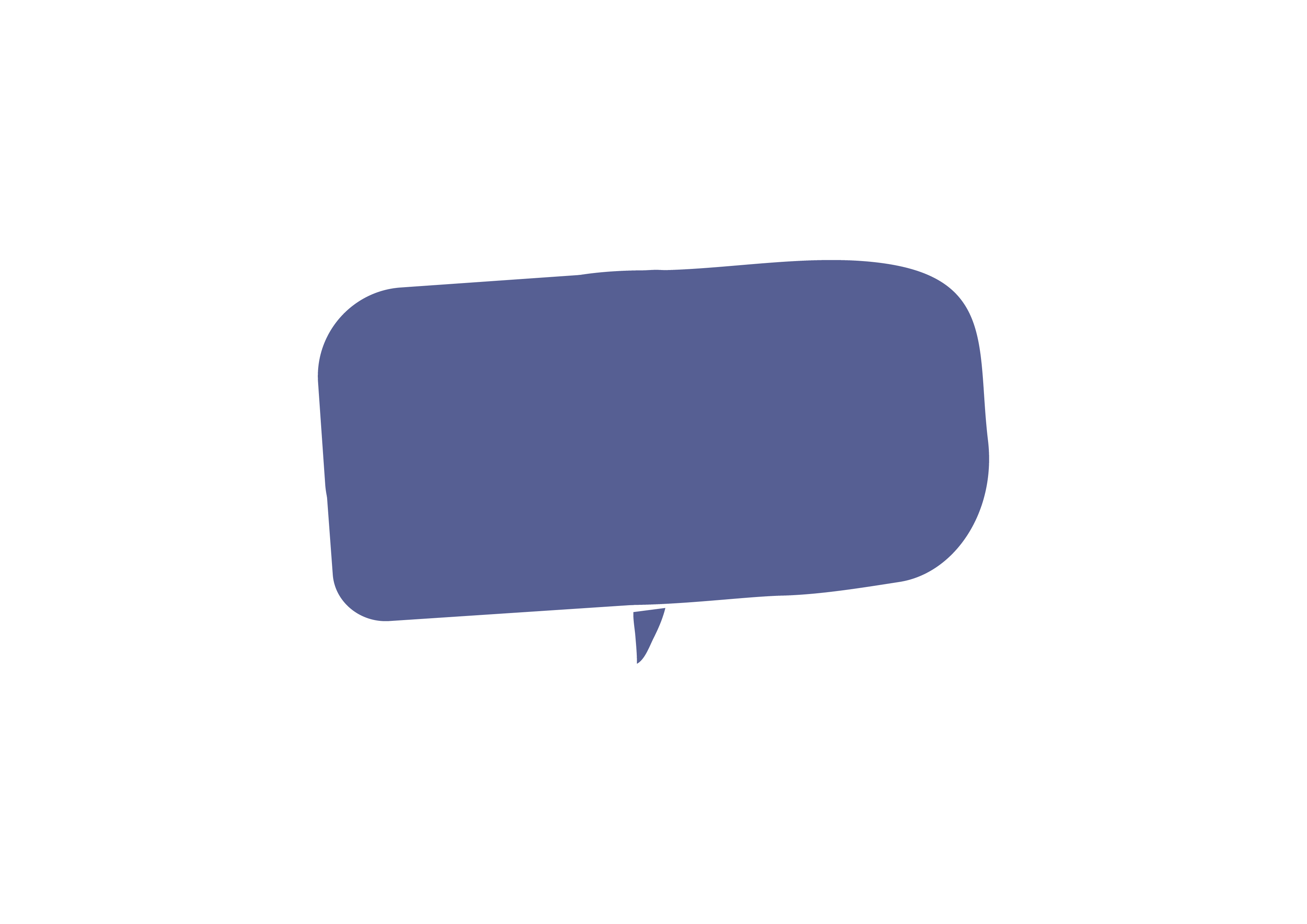 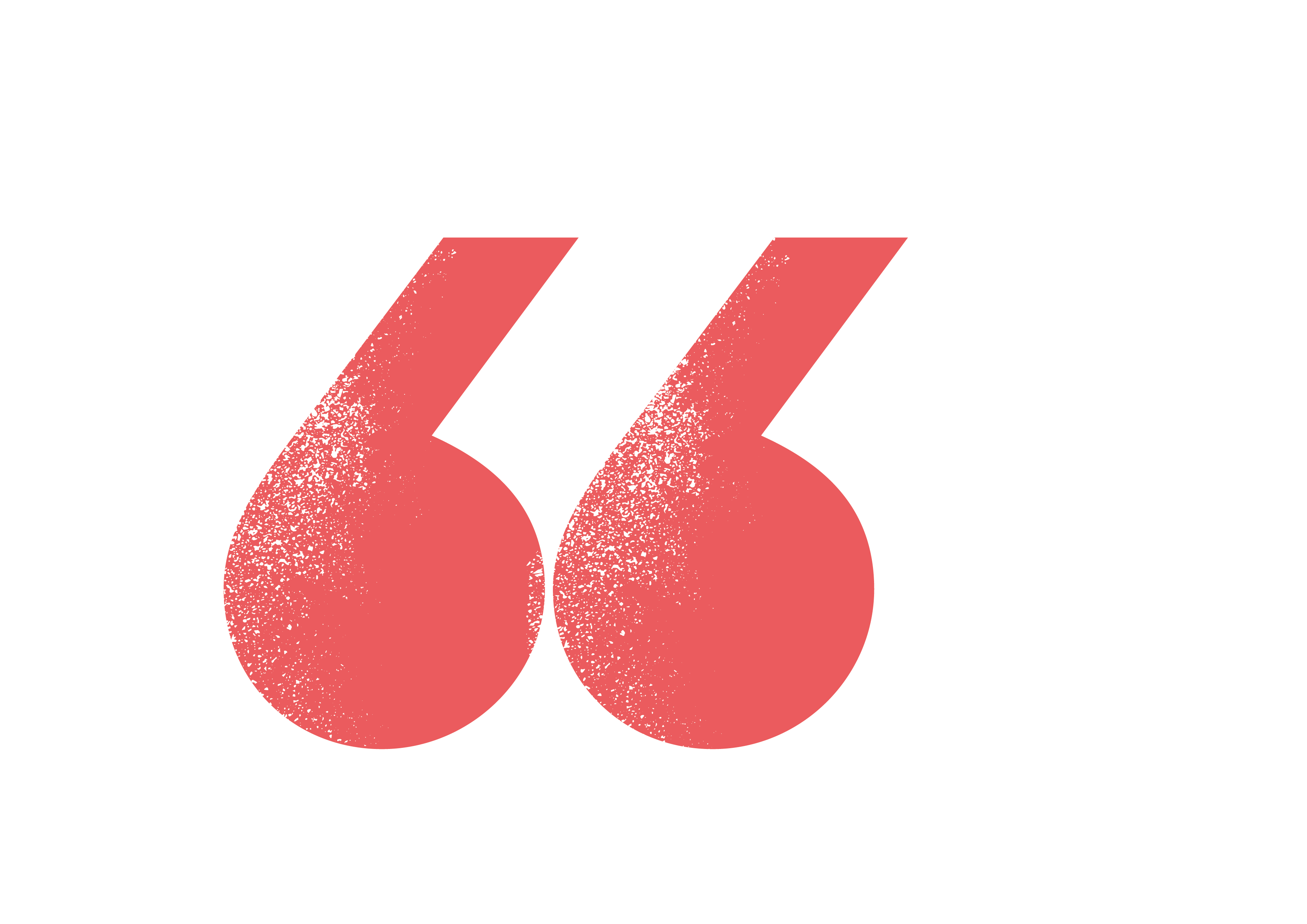 If you become homeless it must be your own fault.
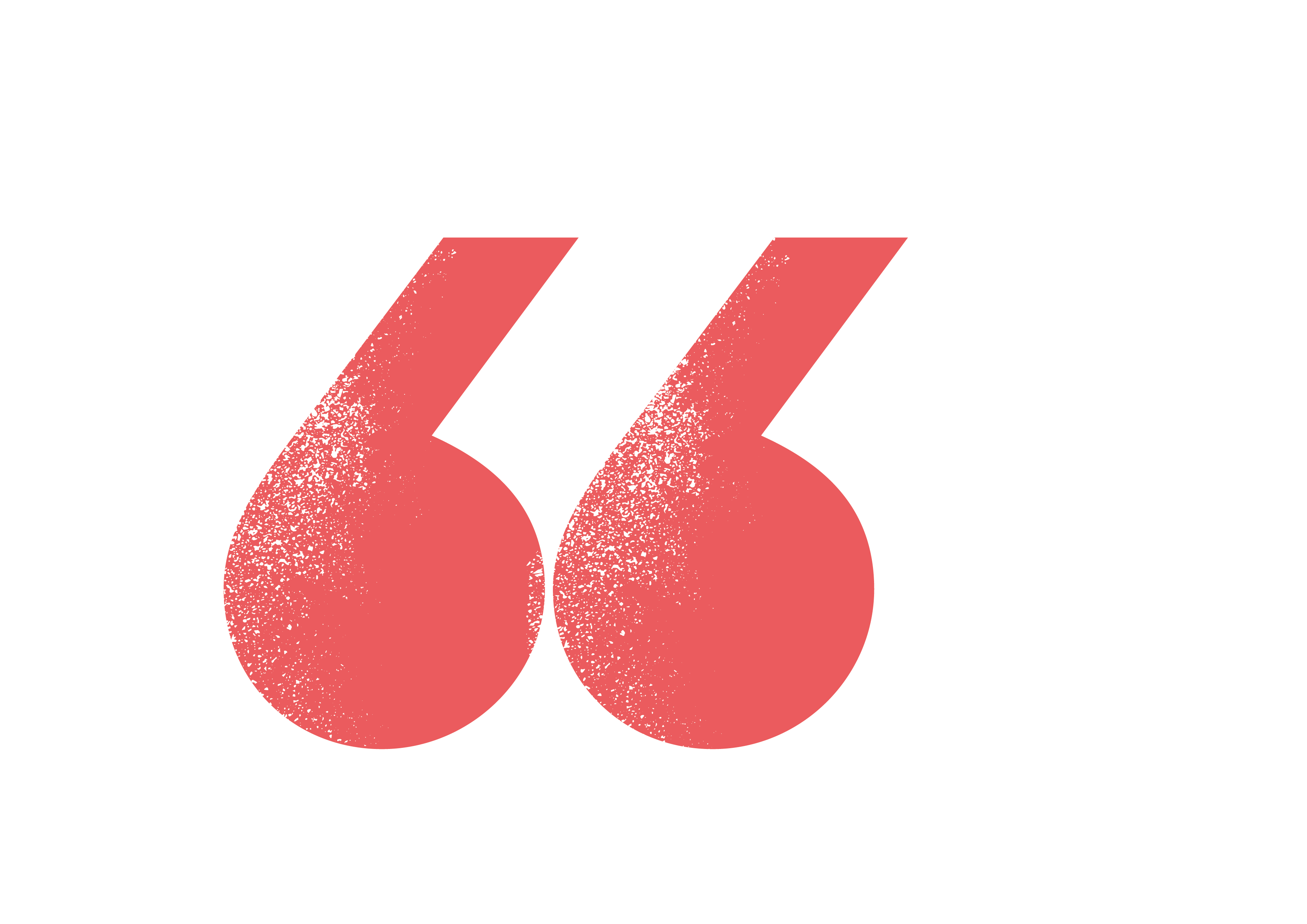 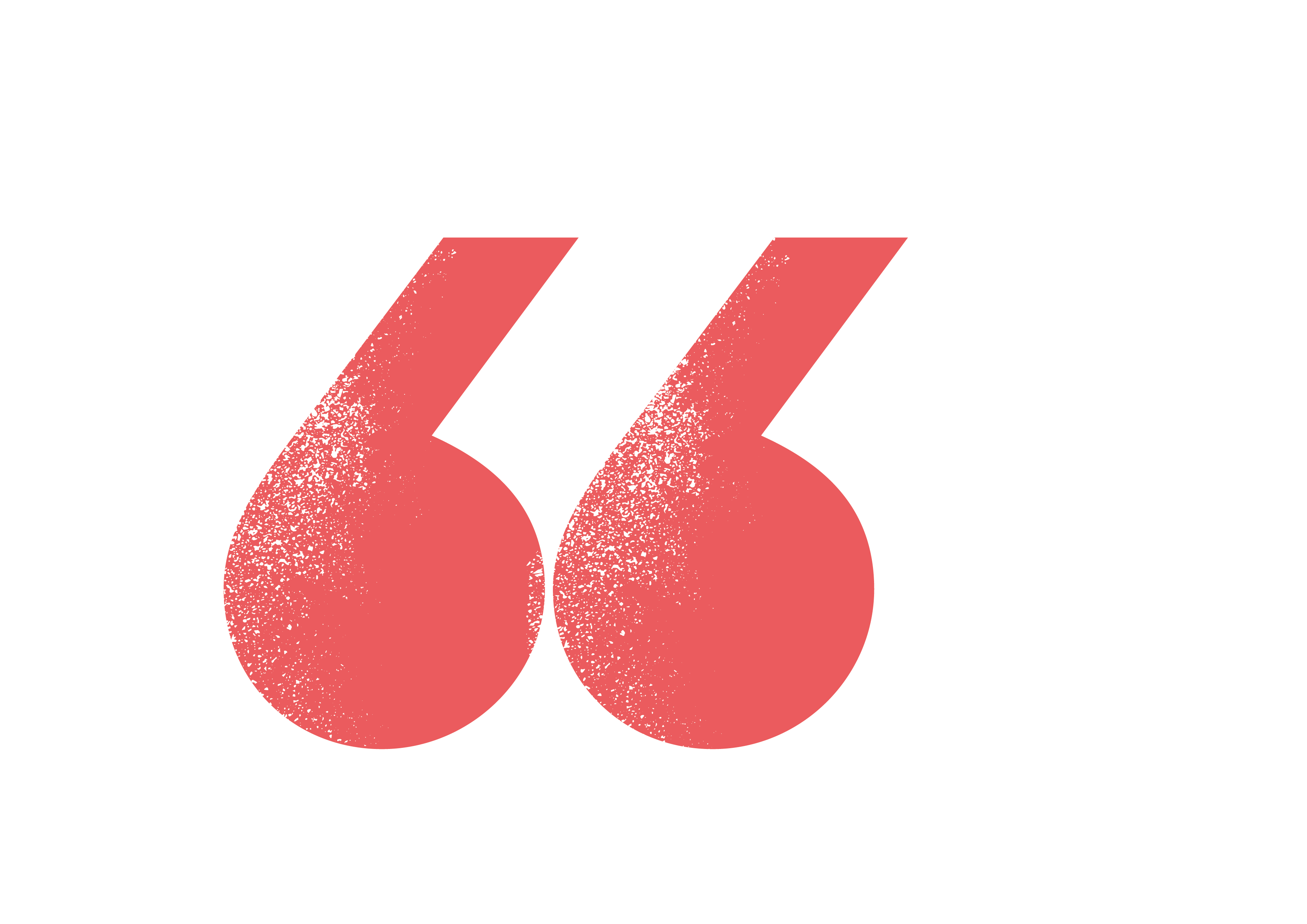 "People who are homeless don't want help."
People who are homeless need help rebuilding their lives.
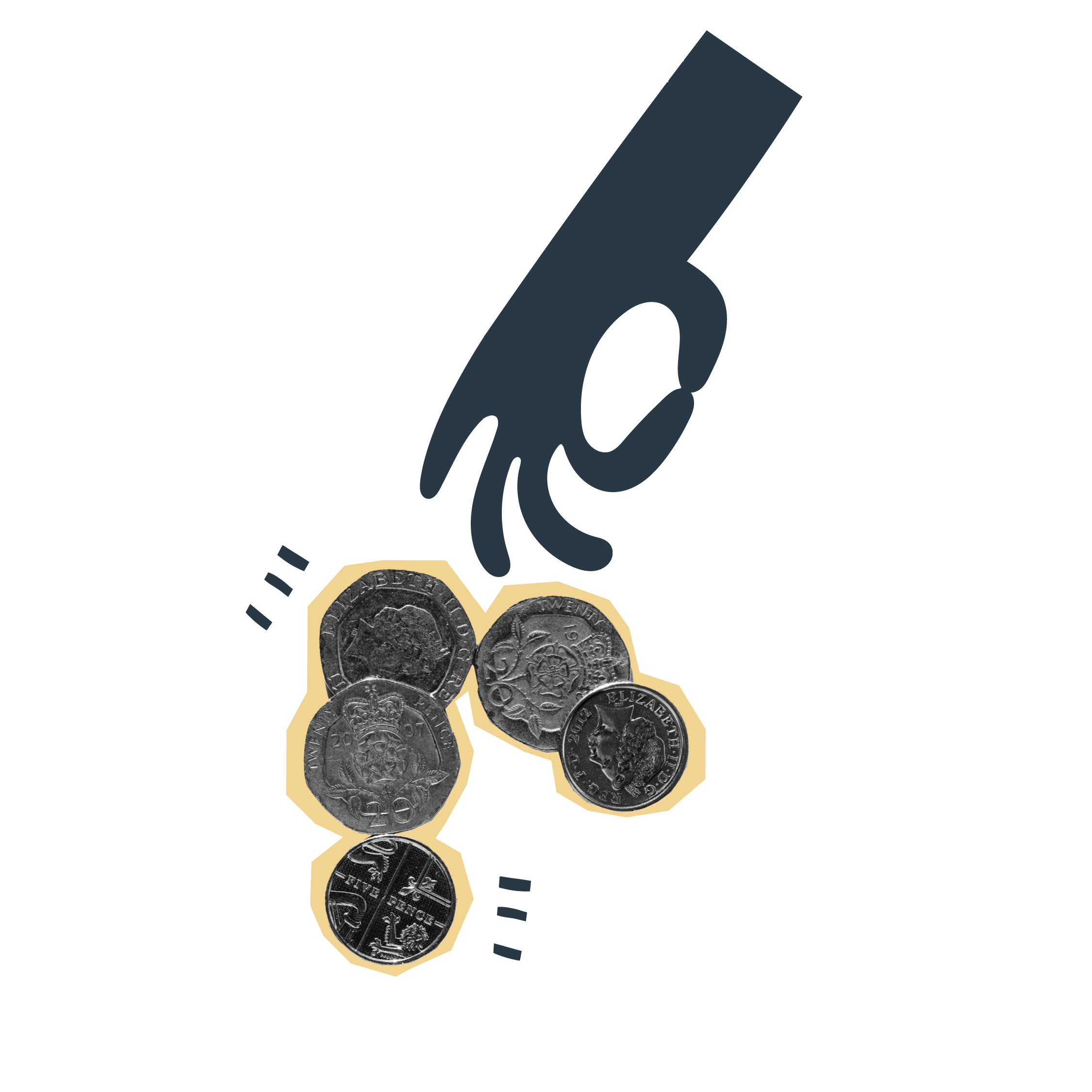 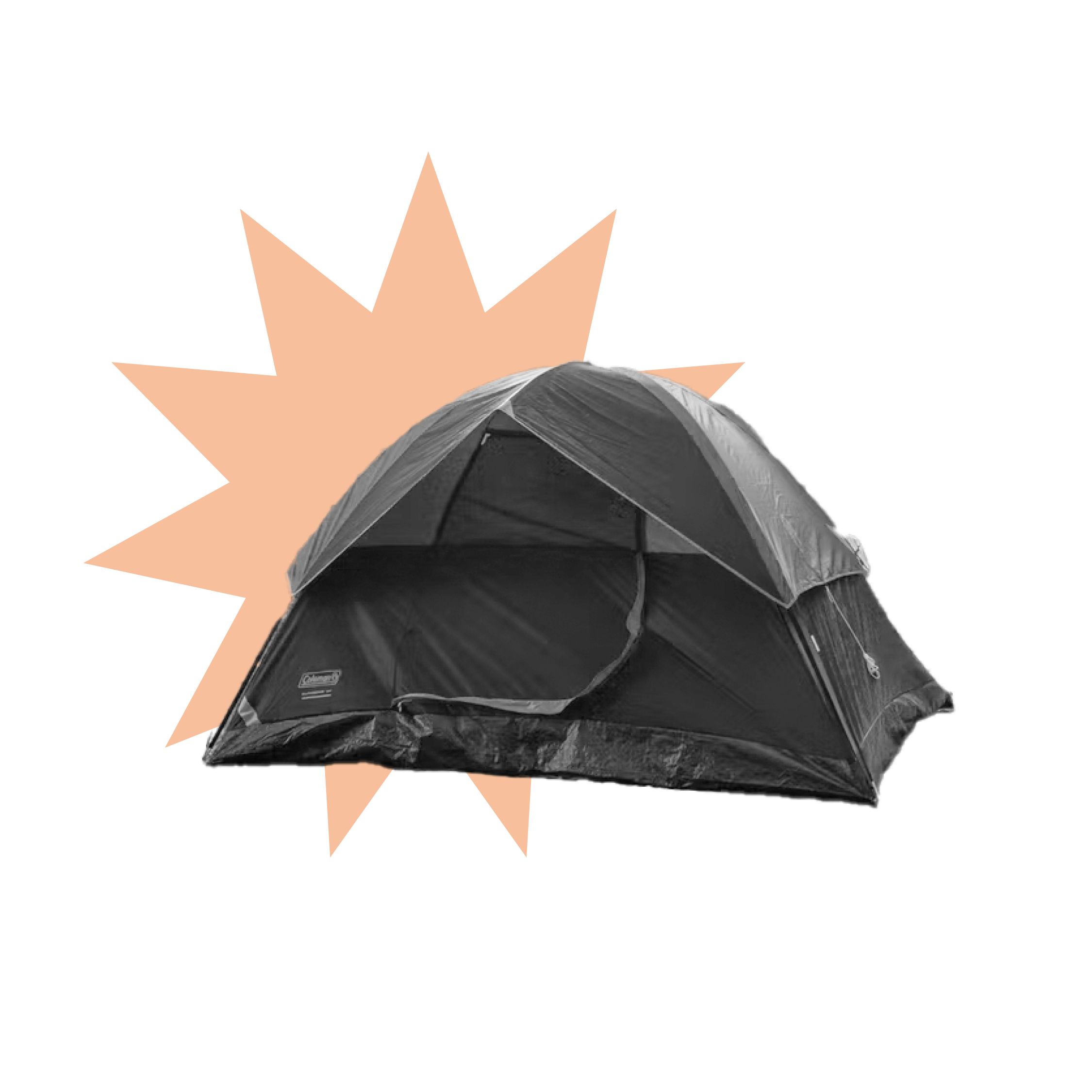 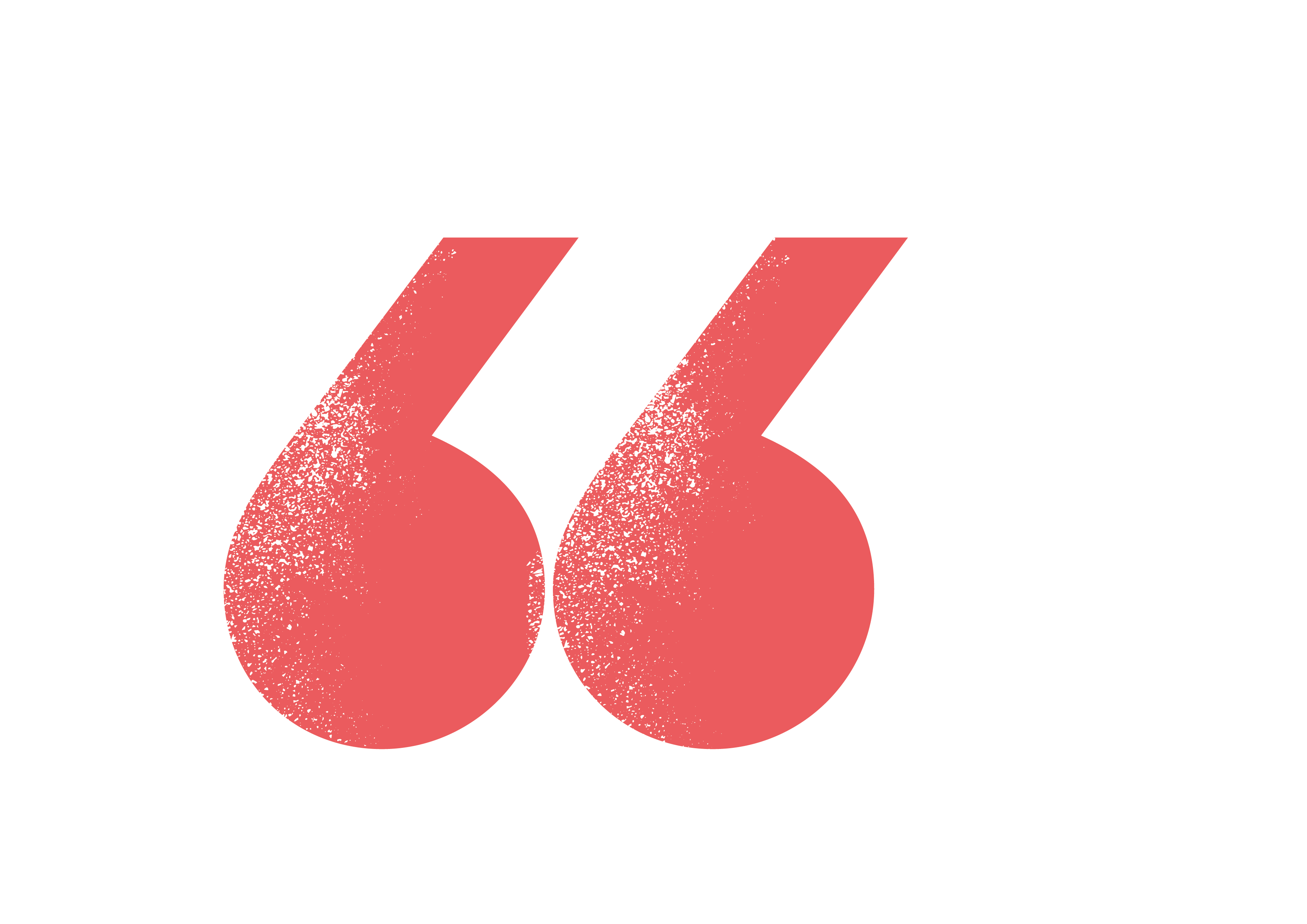 Homelessness: Whose fault is it?
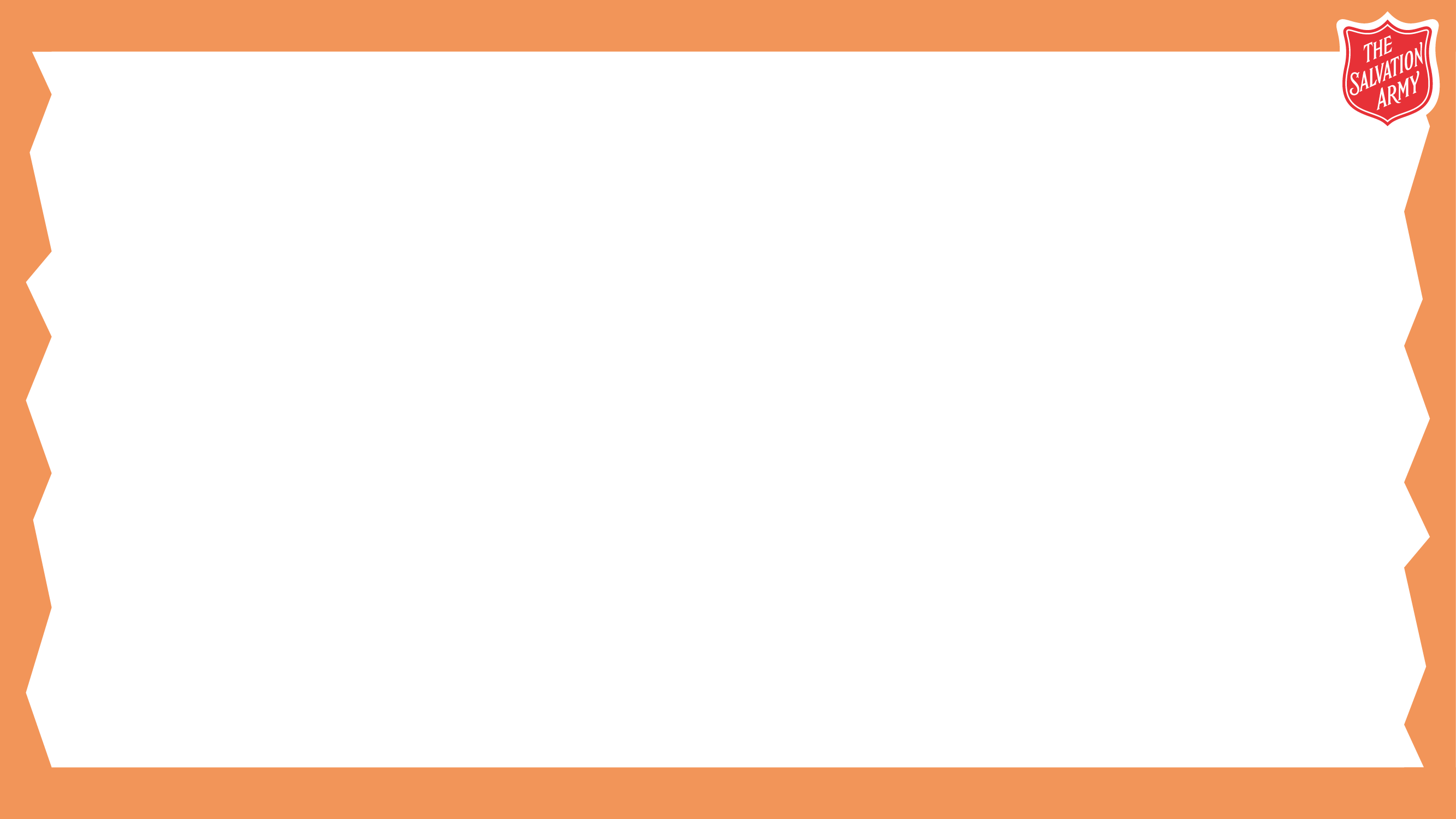 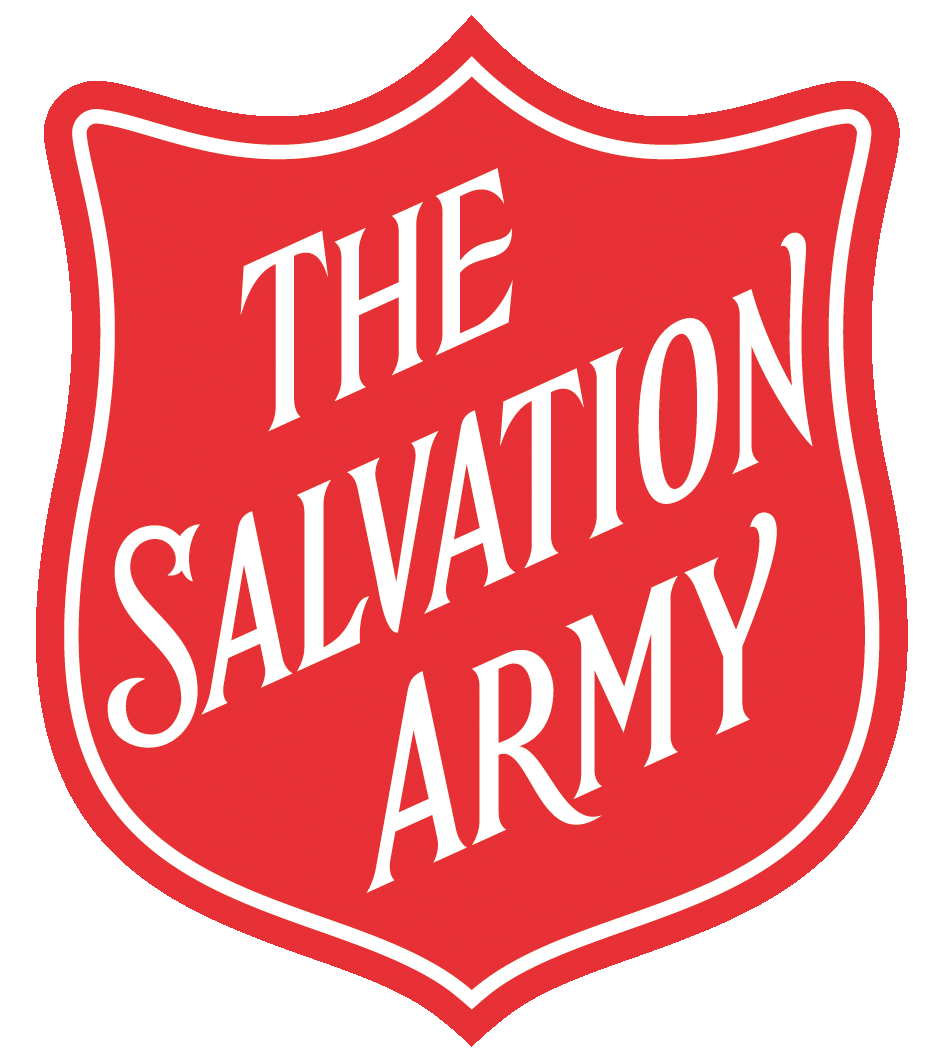 Hierarchy of needs
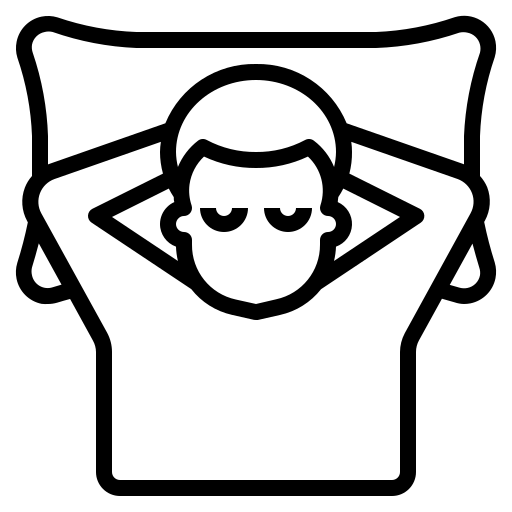 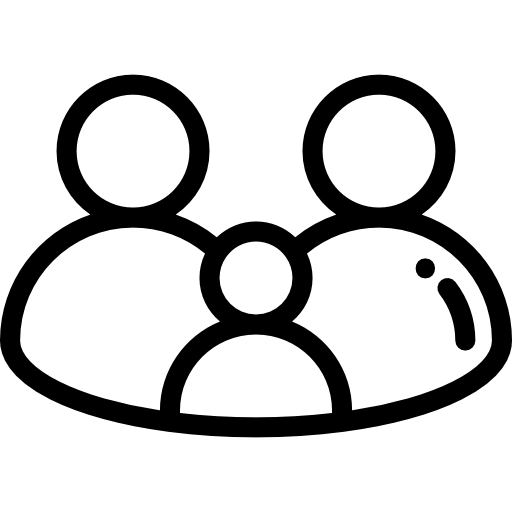 Family
Rest
Food
Home
Movement
Religion
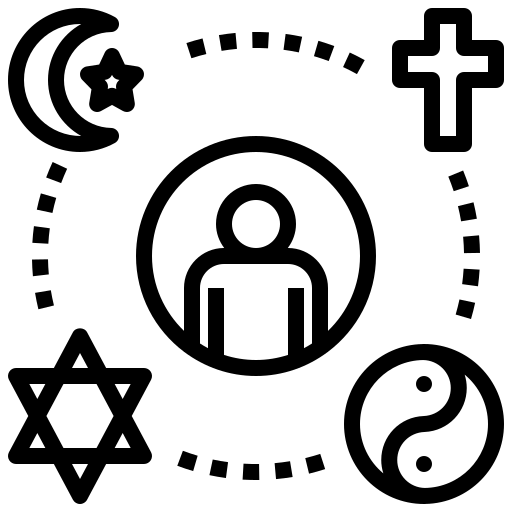 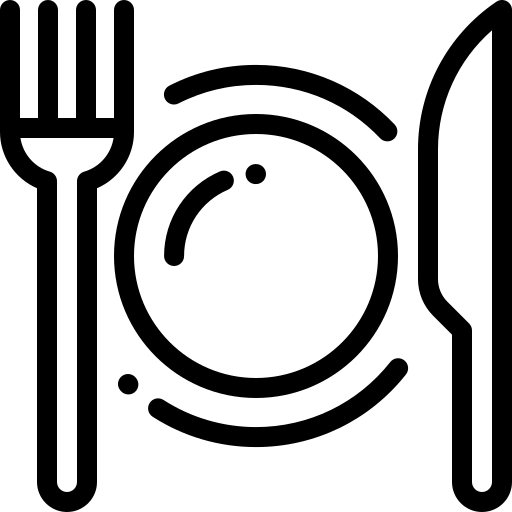 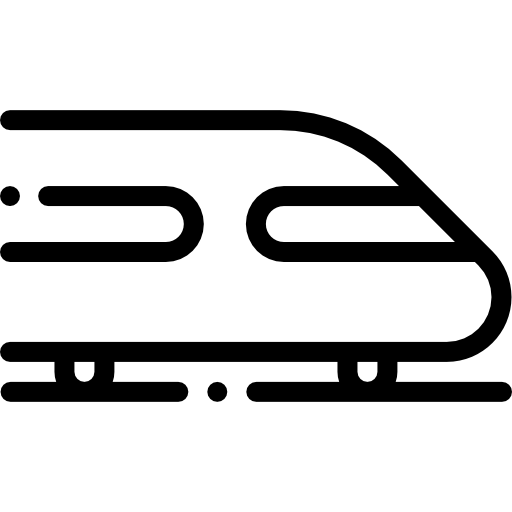 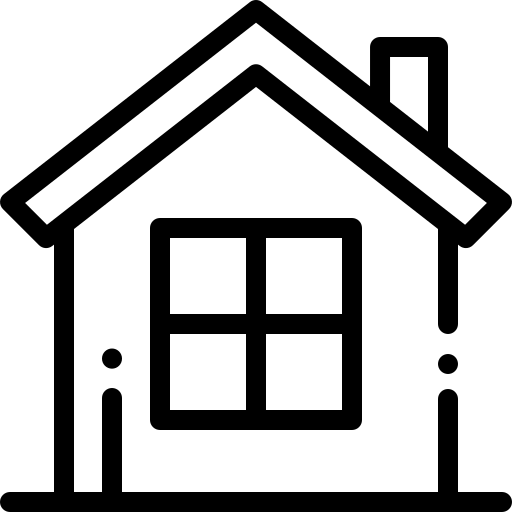 Homelessness: Hierarchy of needs
[Speaker Notes: Based on Maslow’s hierarchy of needs]
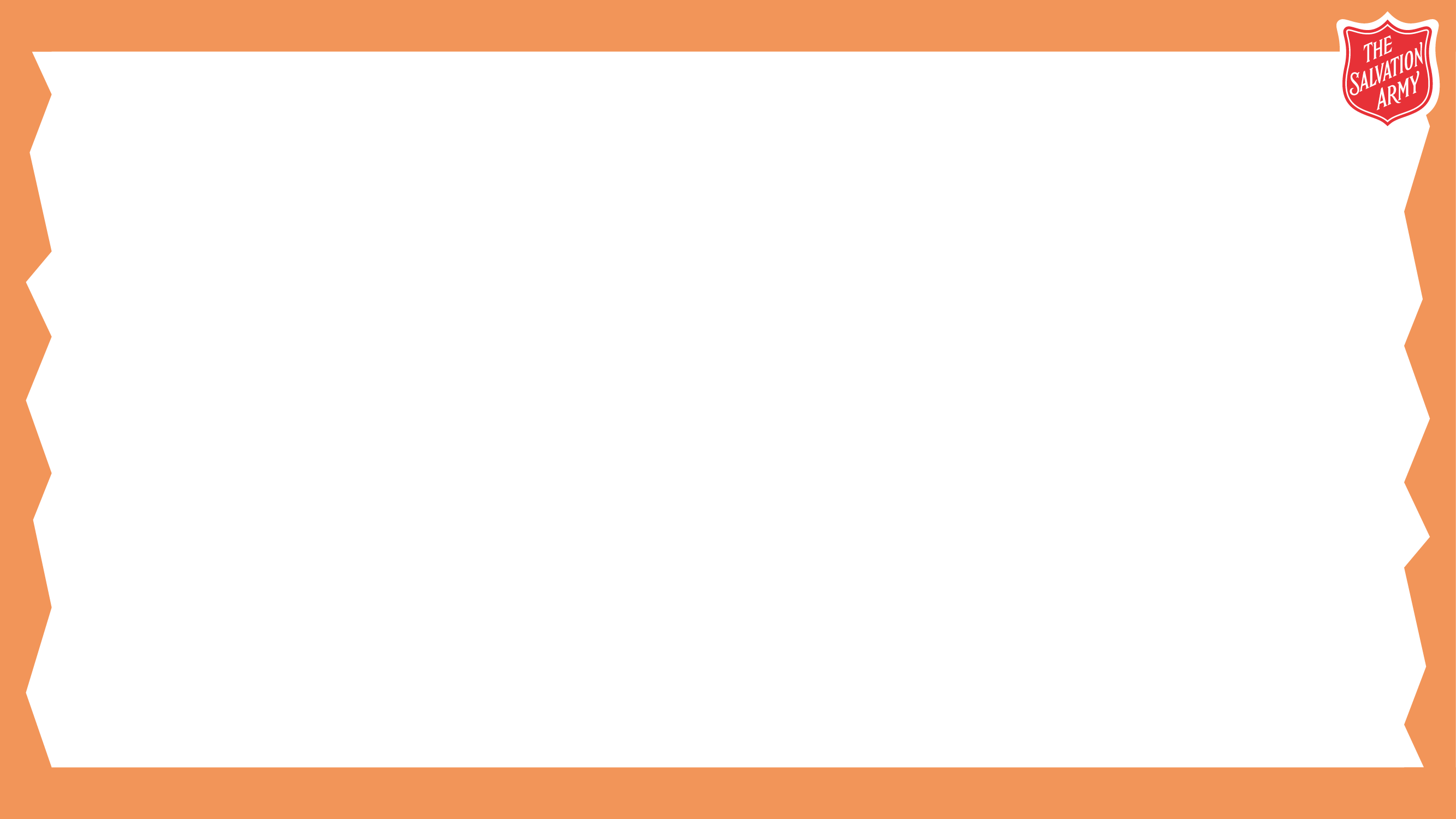 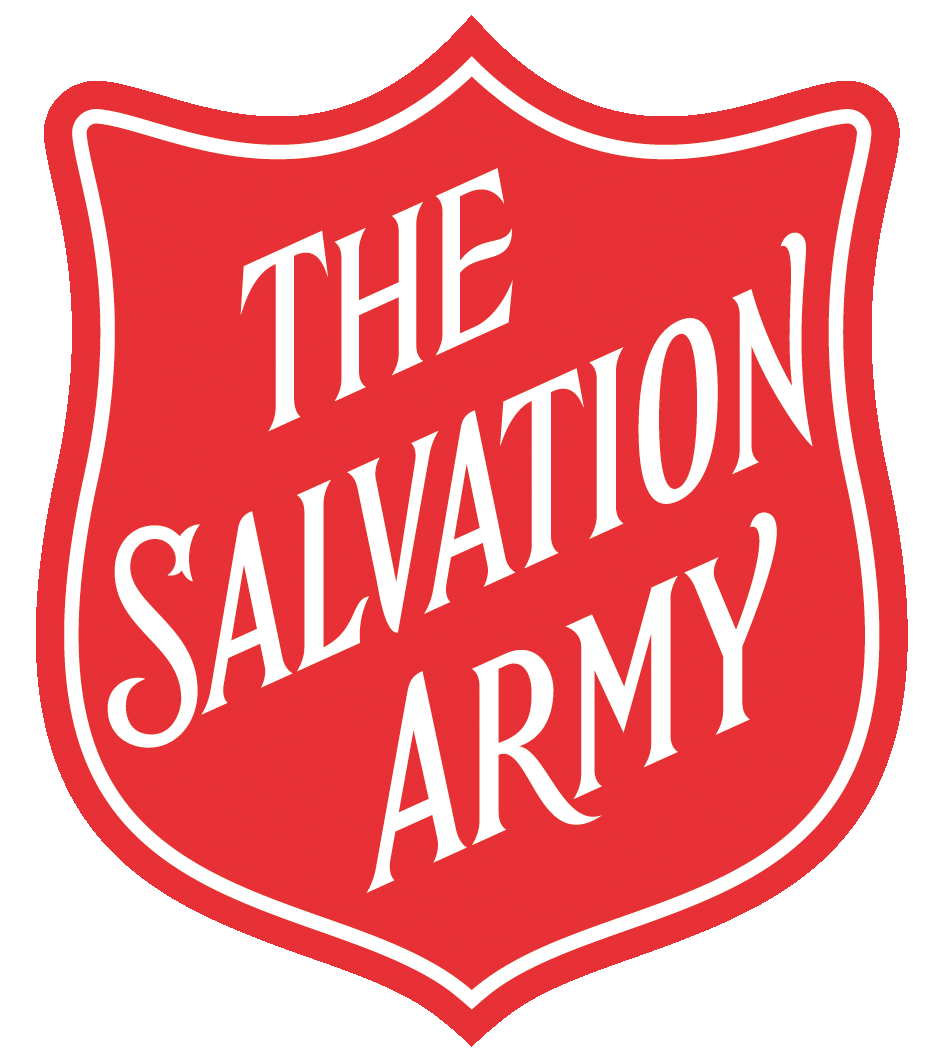 What’s the story?
Evicted			Job loss			Council referral 
 
Lifehouse					Training 
 
Increased cost of living				Support
 
Rough sleeping				Chaplain
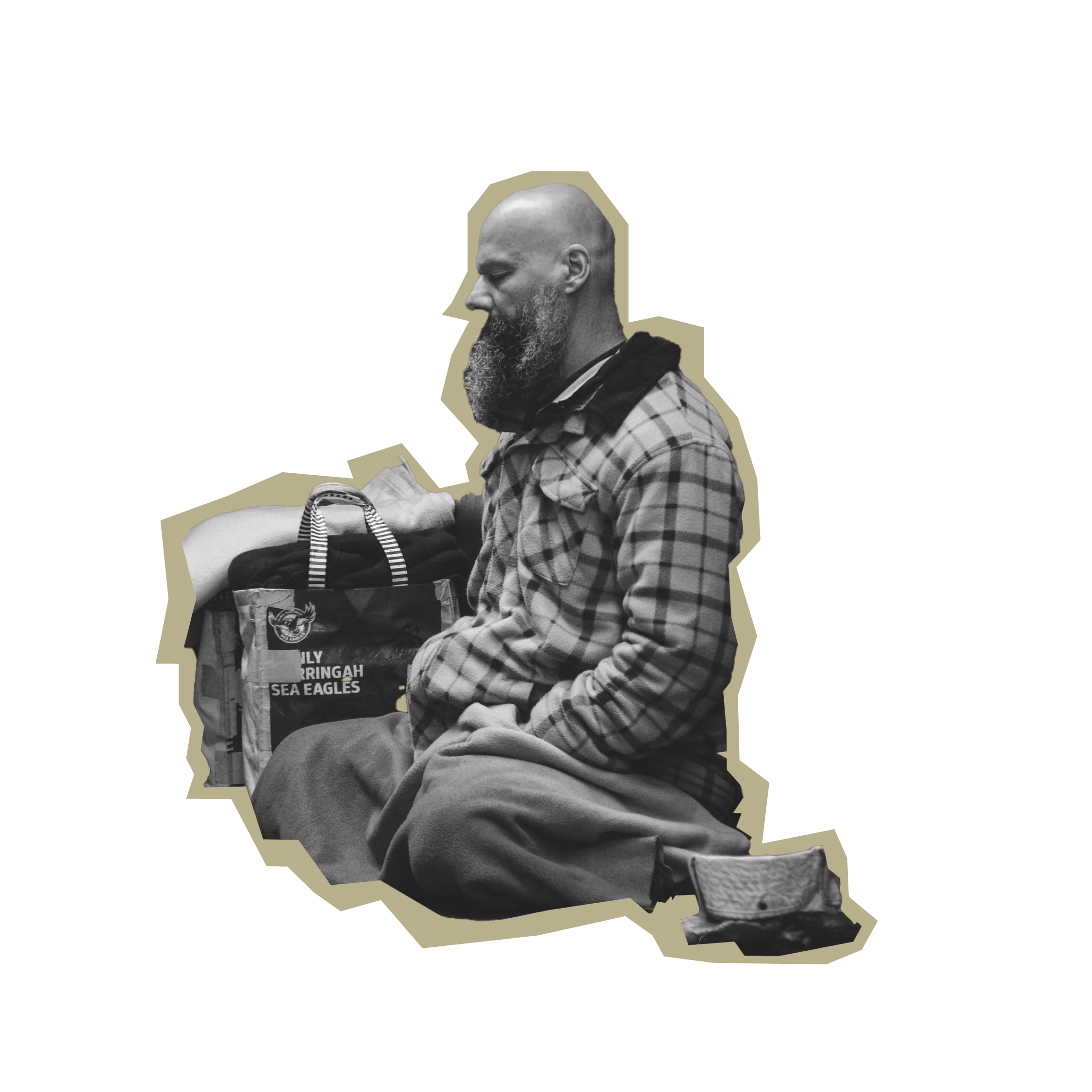 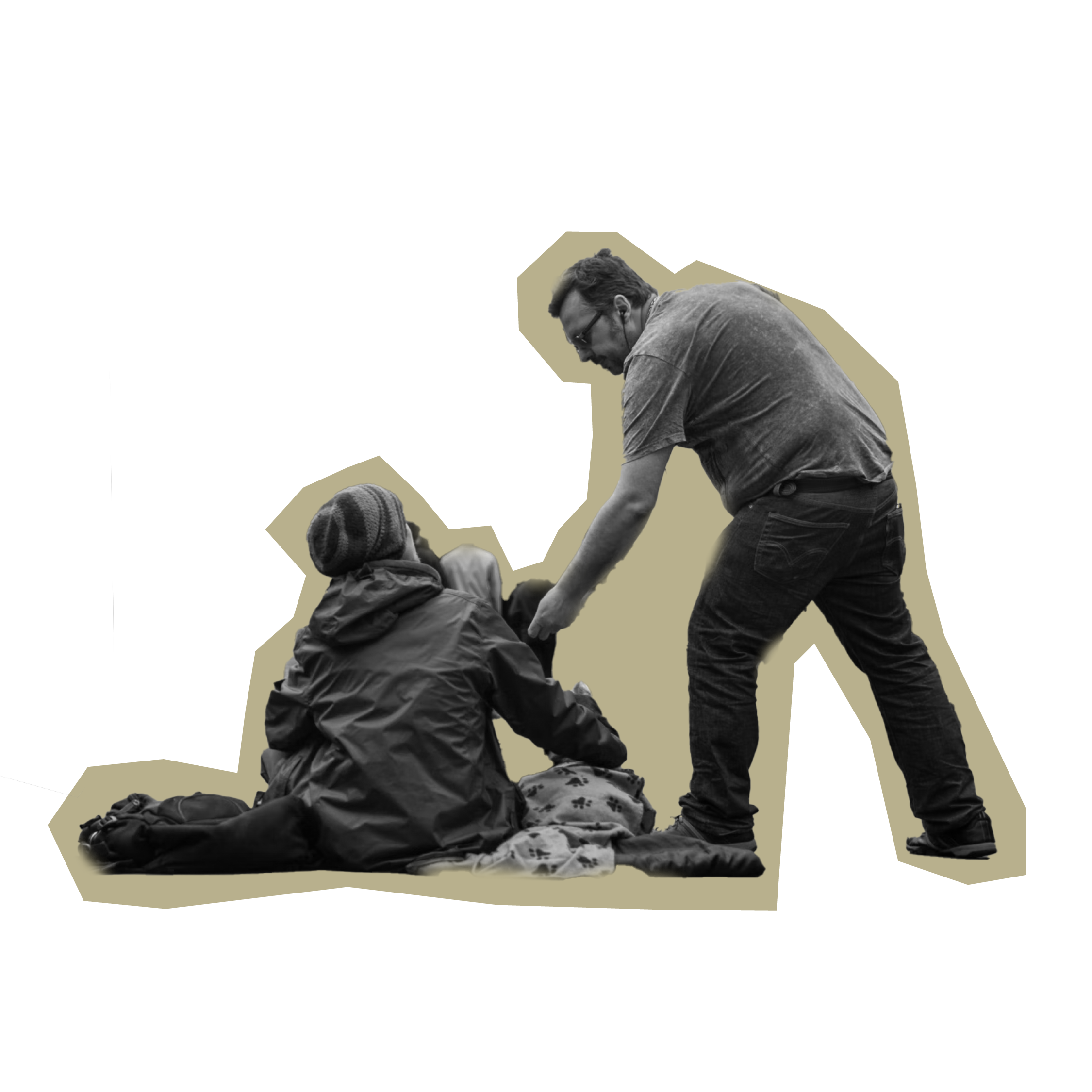 Homelessness: What’s the story?
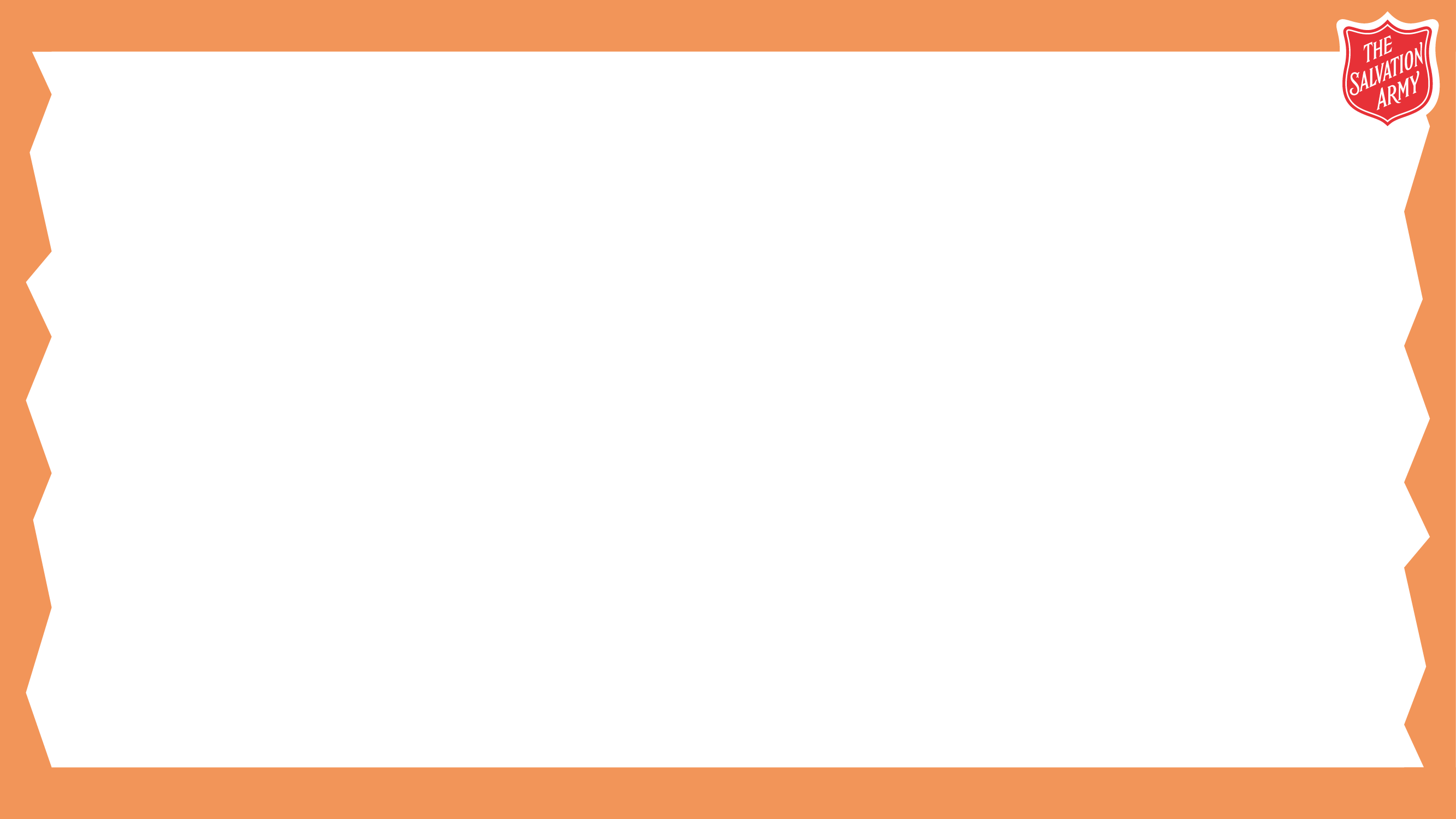 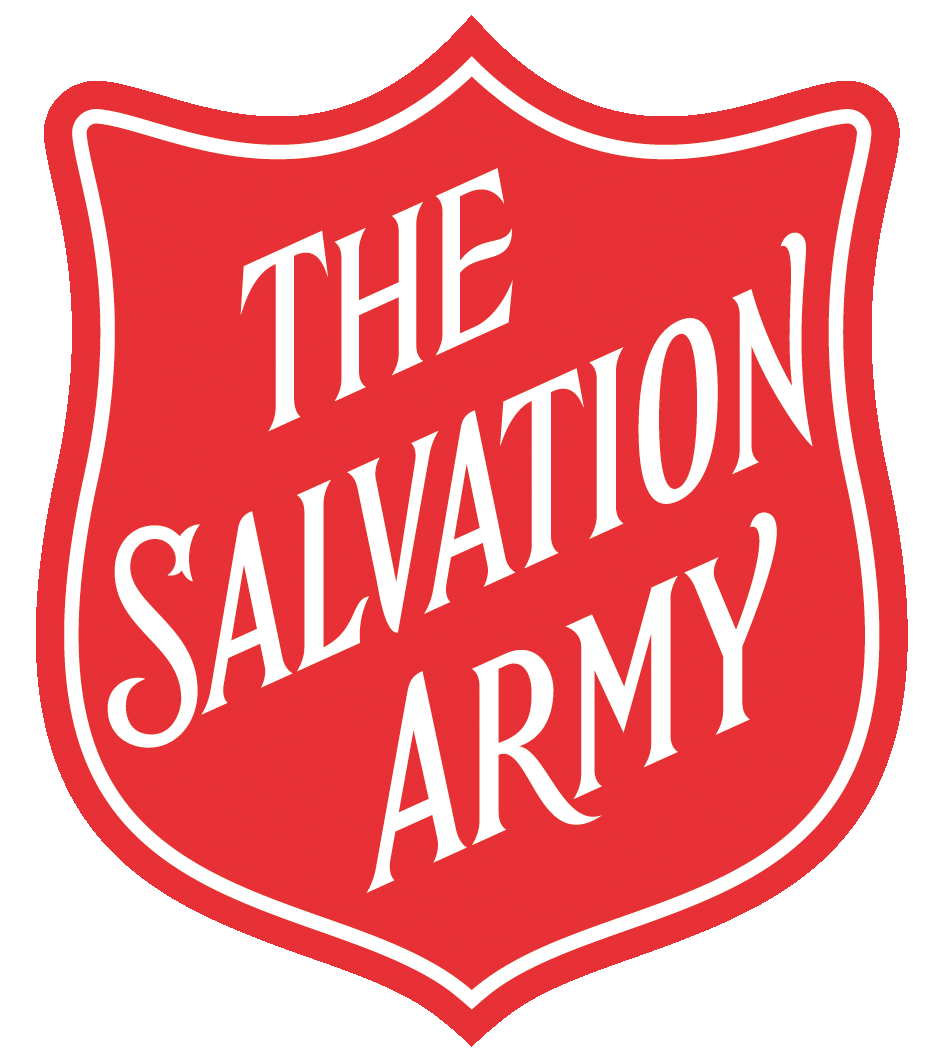 Change the world!
How could what you have learnt today change the world? 
In a small, medium or large way? 
On a local, national, global scale?
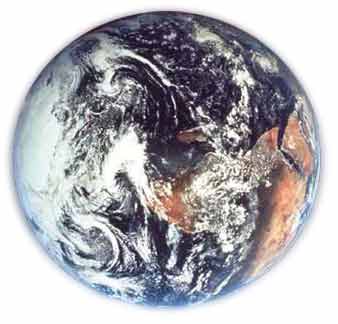 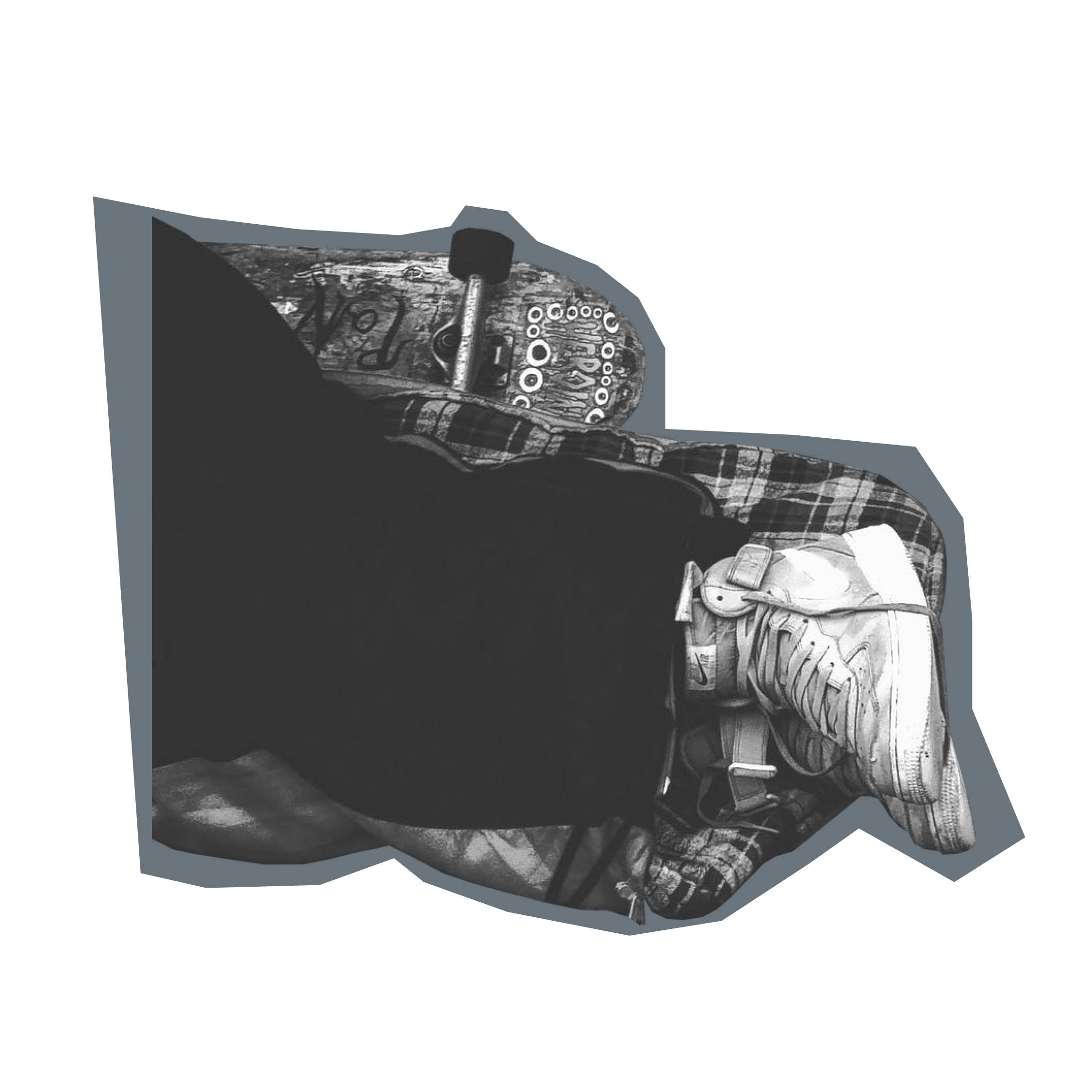 Homelessness: Change the world